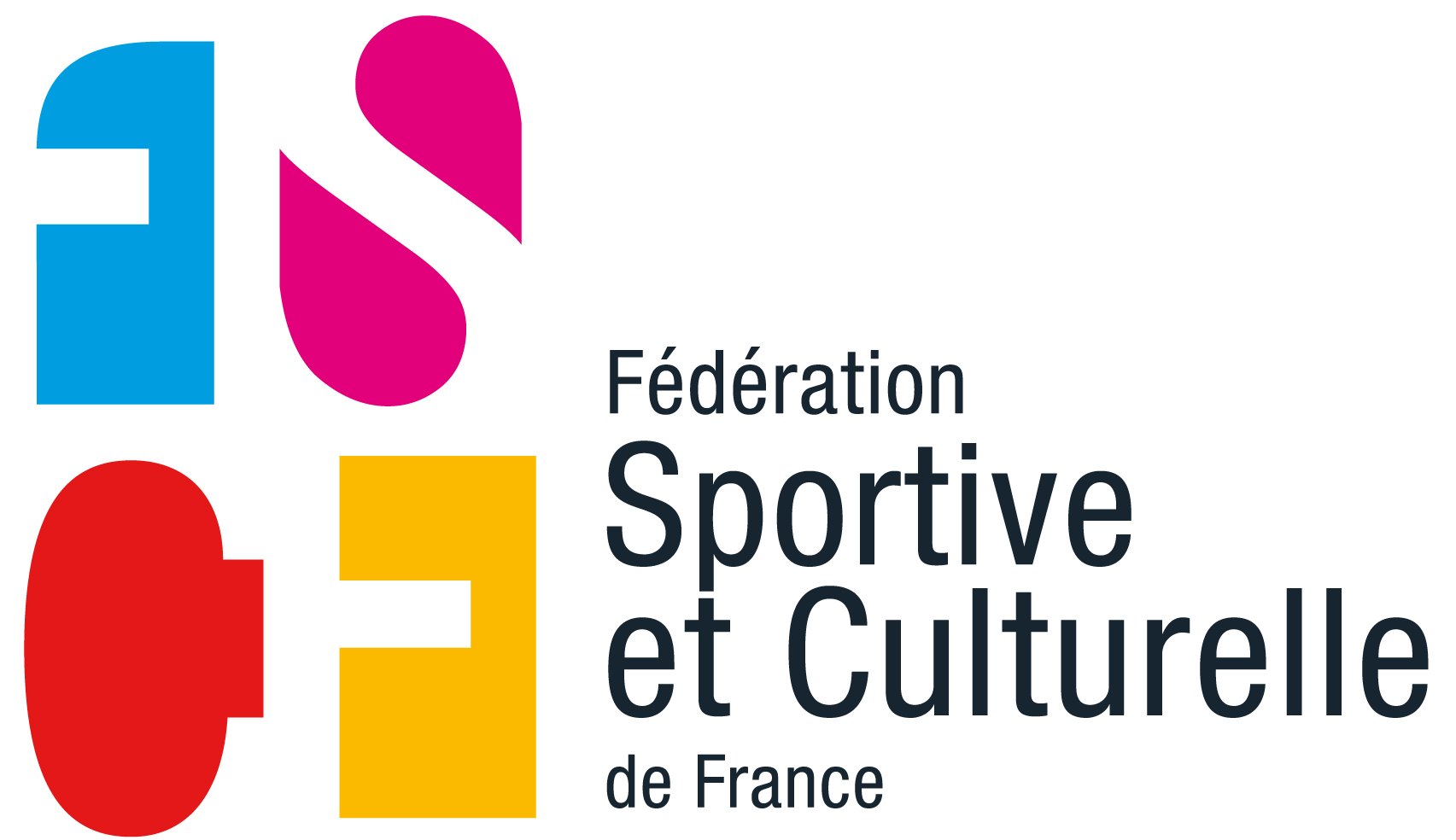 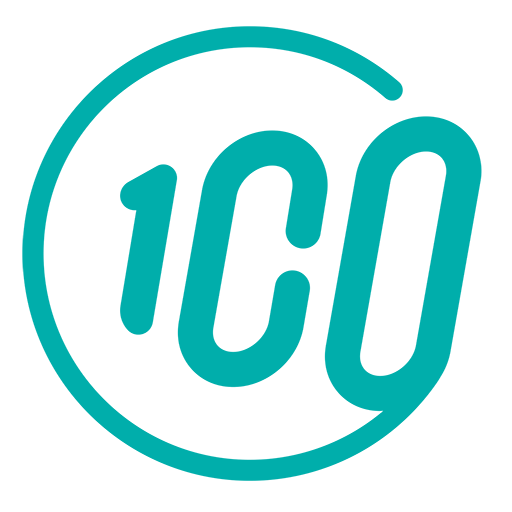 EVEIL SPORTIF AMPLEPUIS
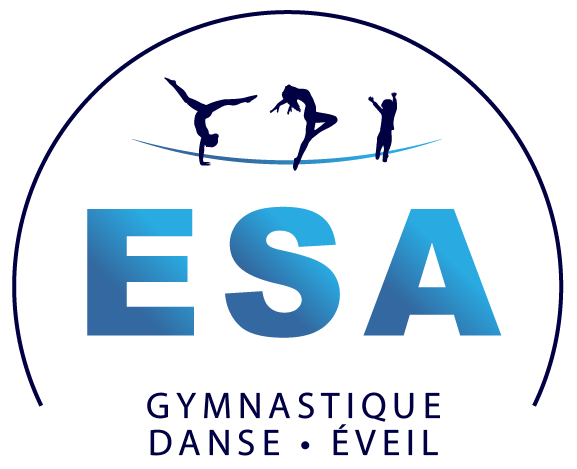 Guide de l’adhérent
L’inscription et le paiement en ligne sur Comiti
Sommaire
Accéder à l’espace d’inscription
Créer un compte
Ajout d’un membre à la famille
Accéder aux activités
Lire une activité
Inscription à une activité
Ajuster son panier
Paiement
Suivi des inscriptions et paiements
Télécharger une facture
Documents à fournir
3
5
9
14
17
19
22
25
31
33
36
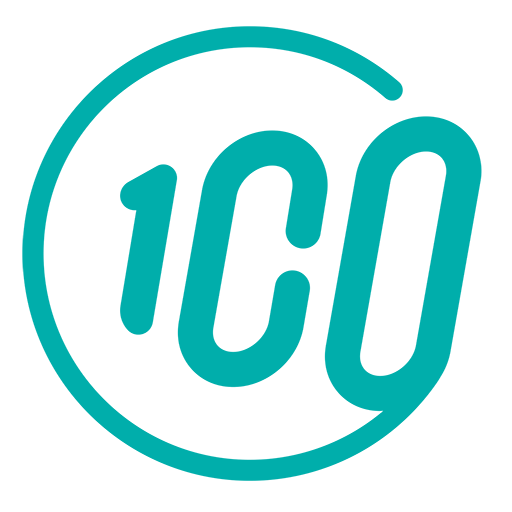 Guide proposé par Comiti
<numéro>
1
Accéder à l’espace d’inscription
<numéro>
1. Accéder à l’espace d’inscription
1. Se rendre sur le site
 https://eveilsportifamplepuis.fr/

2. Cliquez sur l’onglet :
INSCRIPTION EN LIGNE
Ou copiez directement ce lien dans votre barre de recherche :
https://eveilsportifamplepuis.comiti-sport.fr/
Les navigateurs les plus optimisés pour l’utilisation de Comiti sont Google Chrome et Mozilla Firefox
<numéro>
2
Créer un compte
<numéro>
2. Créer un compte
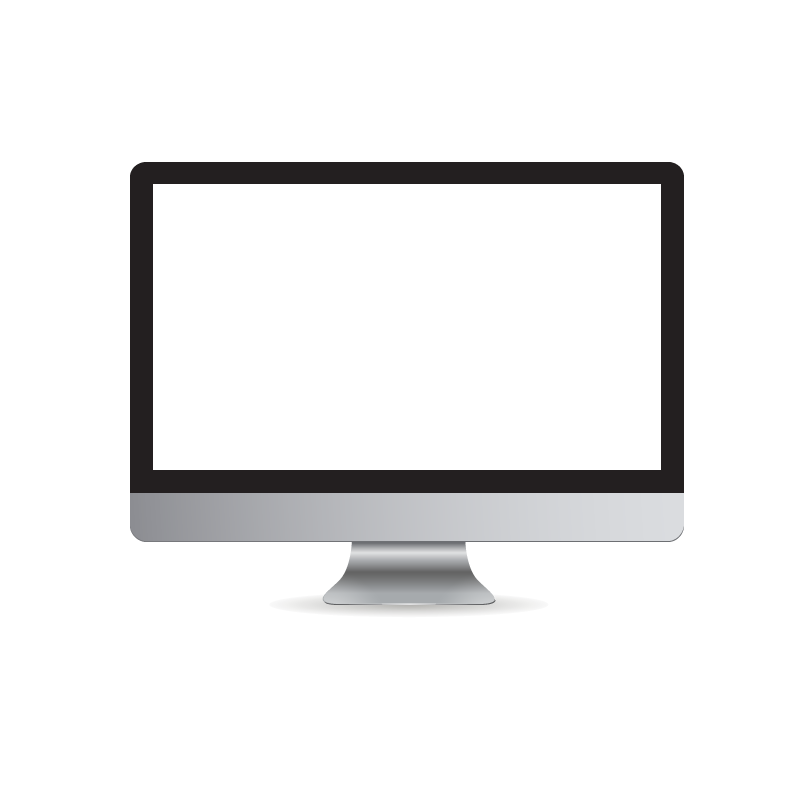 Une fois sur l’espace d’inscription, cliquez sur le bouton “Créer un compte”
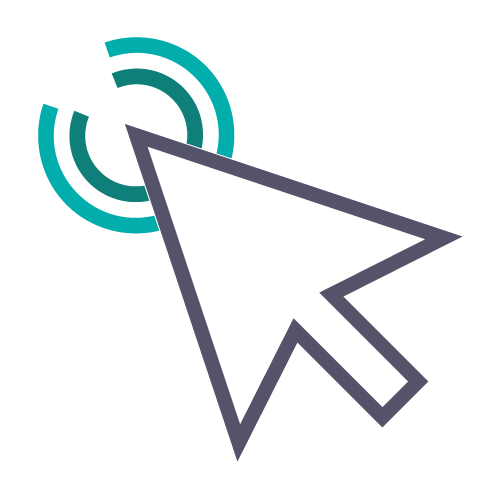 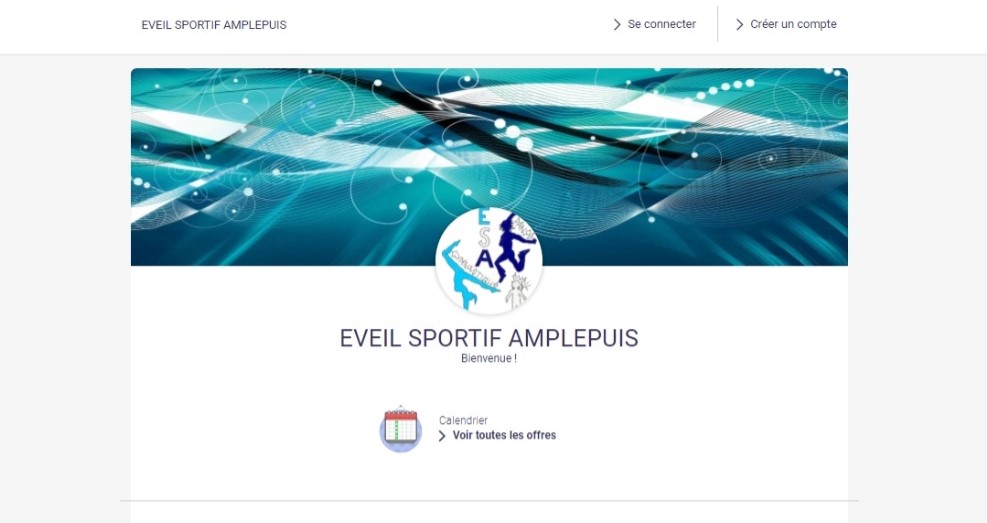 <numéro>
2. Créer un compte
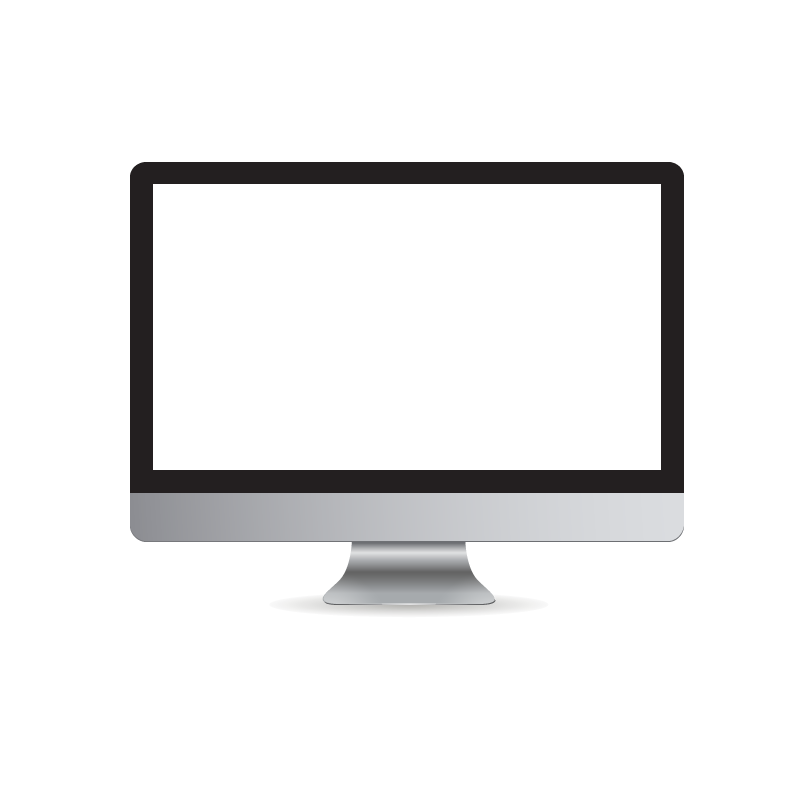 Renseignez ici les coordonnées du responsable légal
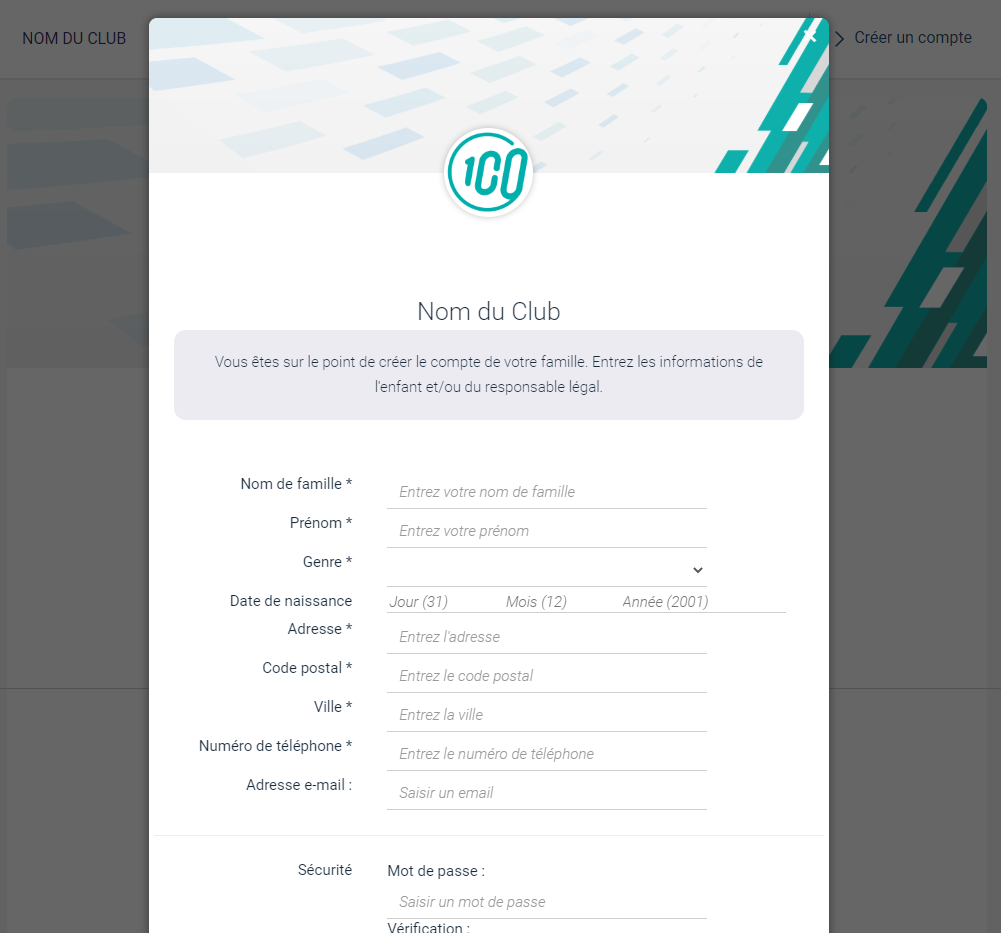 ATTENTION :
L’adresse email renseignée sera utilisée comme identifiant de connexion.

Le club vous enverra son actualité et les informations utiles à cette même adresse.

Veillez à renseigner des informations valides.
<numéro>
2. Créer un compte
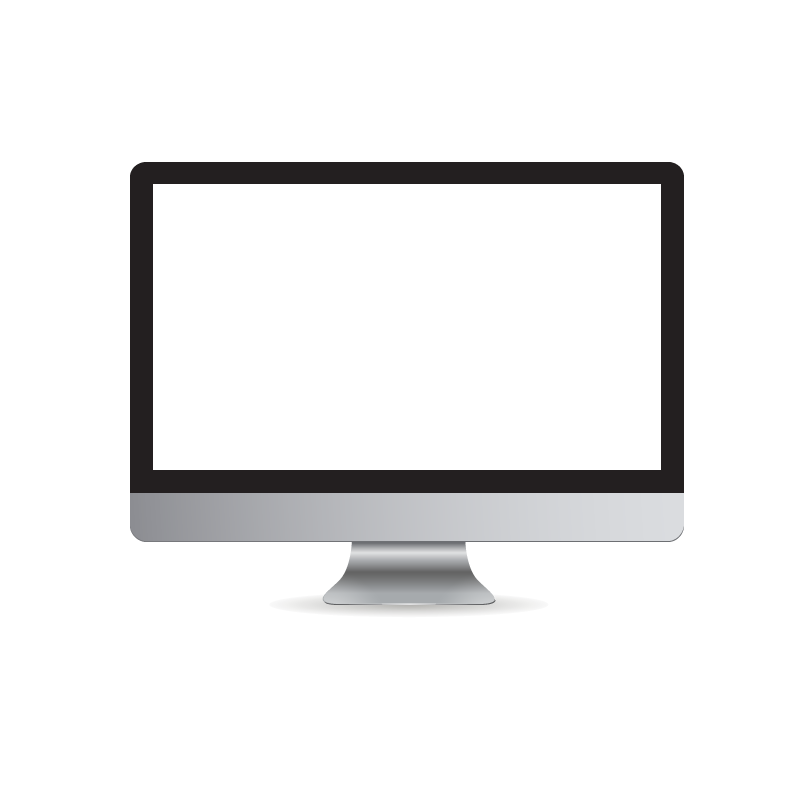 Votre compte est à présent créé, vous pouvez utiliser votre adresse mail et le mot de passe défini pour vous connecter
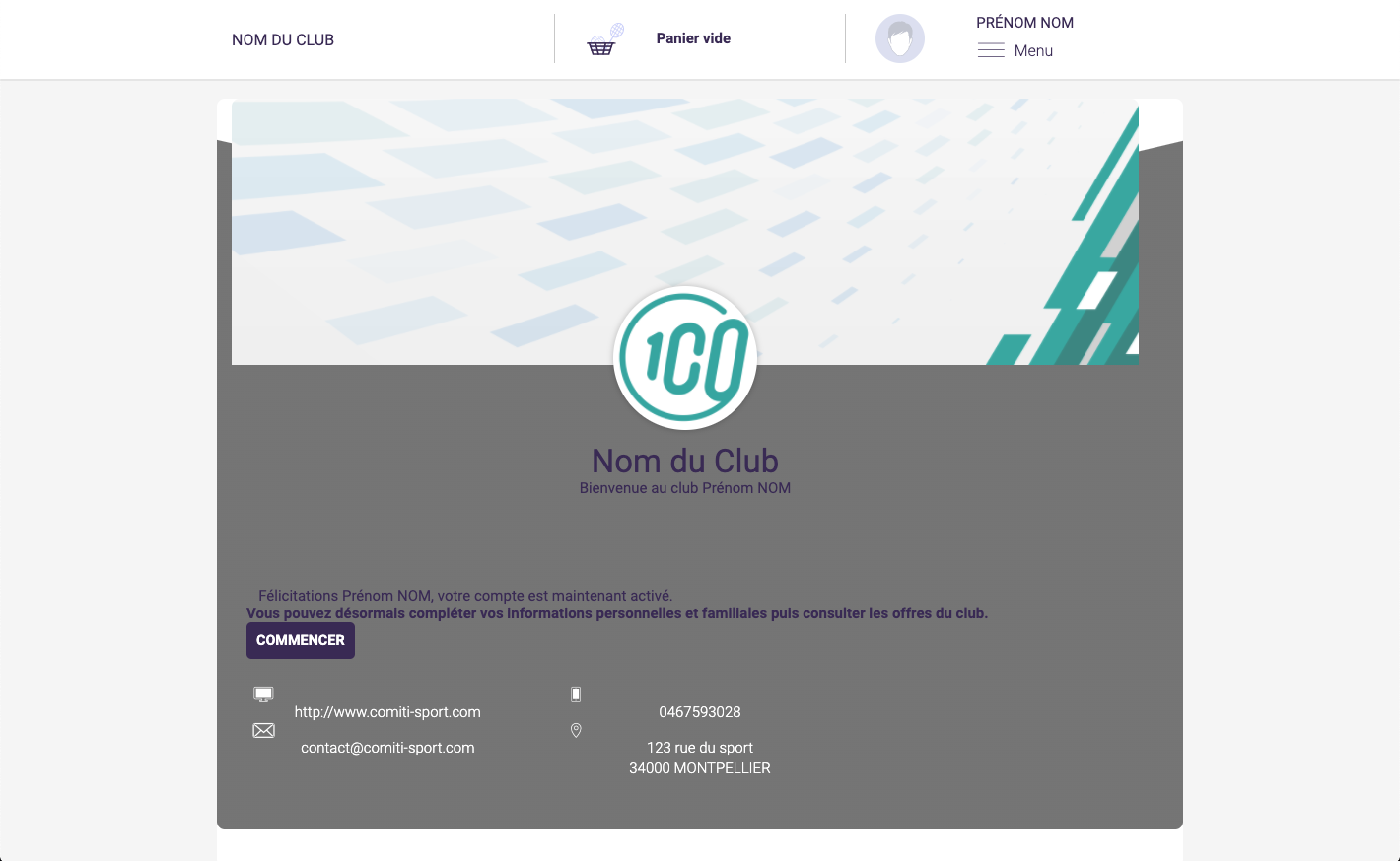 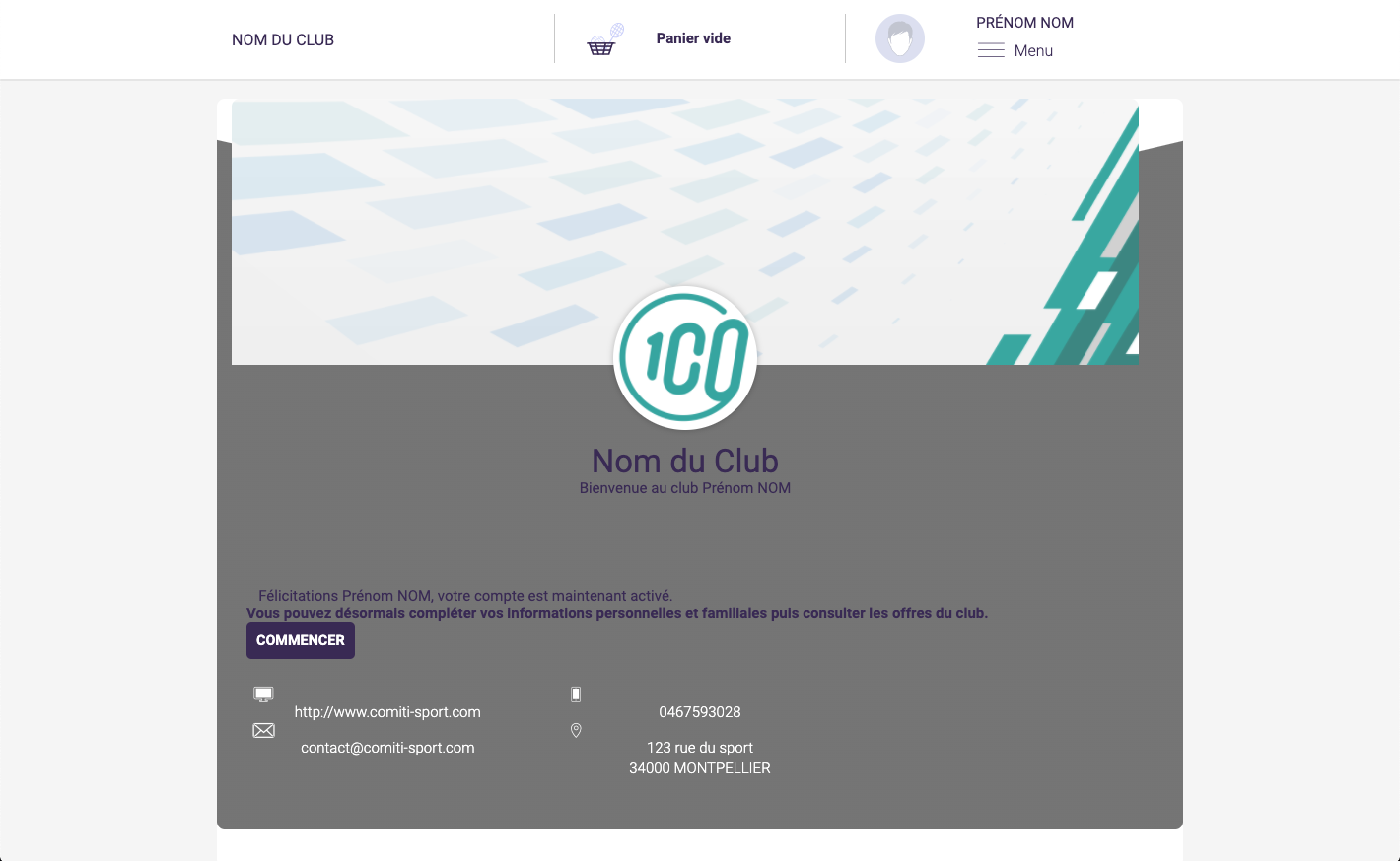 En cas d’oubli de mot de passe, vous pouvez cliquer sur le bouton “Mot de passe oublié” présent sur la page de connexion pour recevoir par mail une procédure de réinitialisation.
<numéro>
3
Ajout d’un membre à la famille
<numéro>
3. Ajouter un membre à la famille (enfant / second parent)
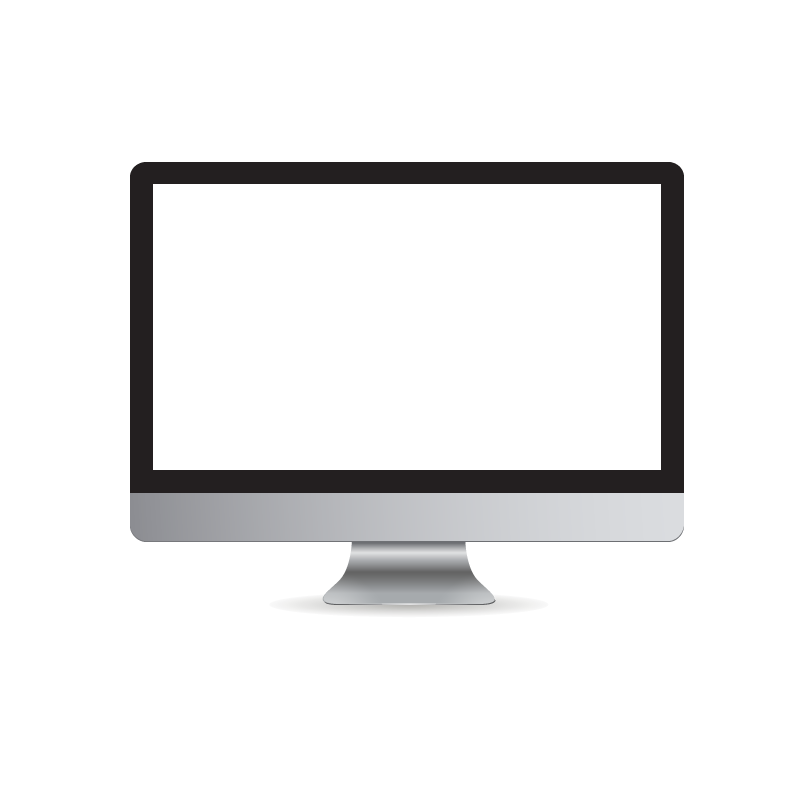 Pour ajouter un / des membres à votre famille, cliquez sur votre nom en haut à droite
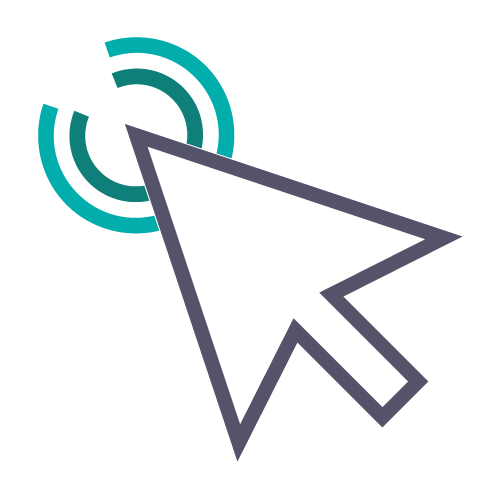 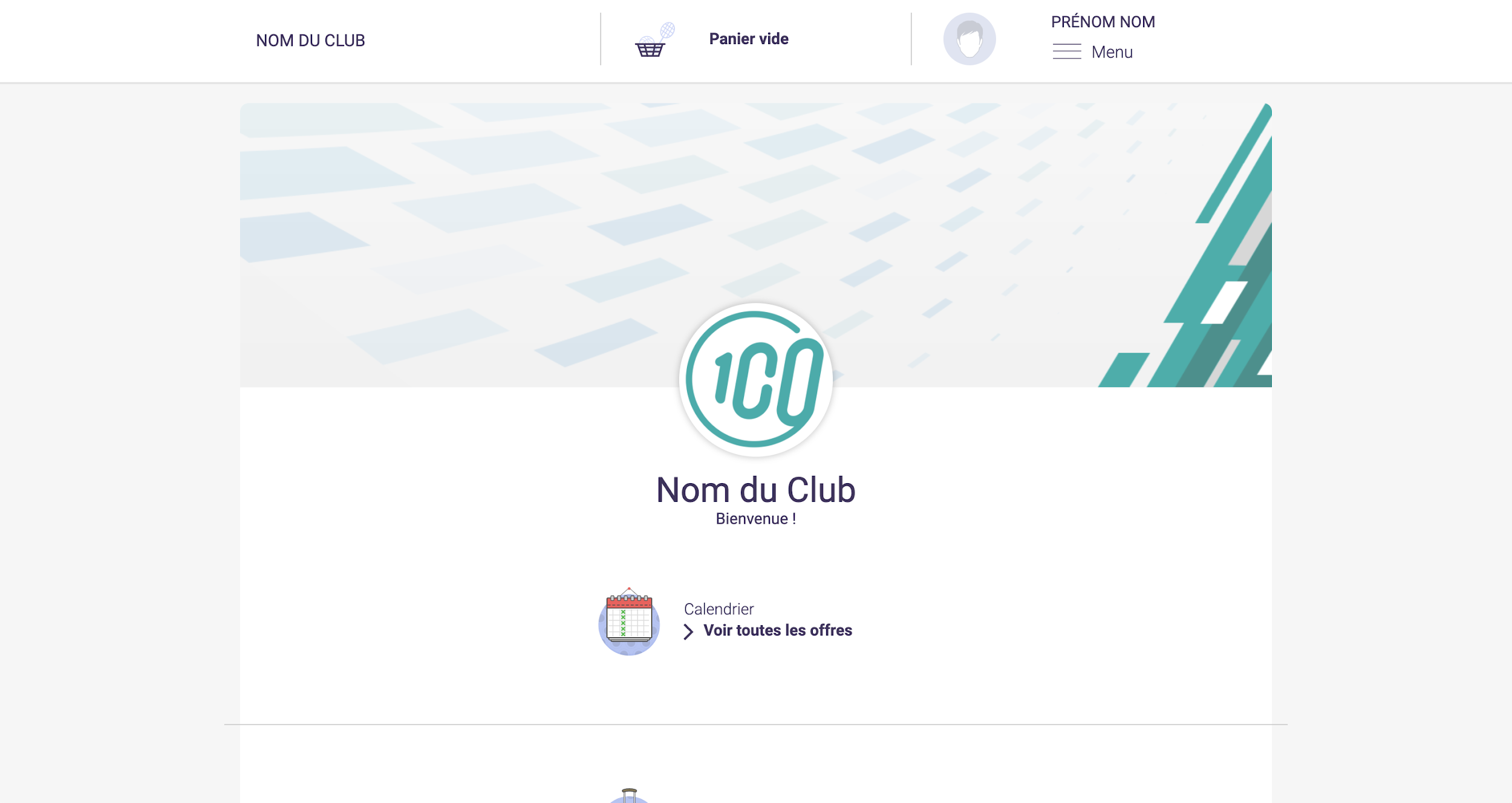 <numéro>
3. Ajouter un membre à la famille (enfant / second parent)
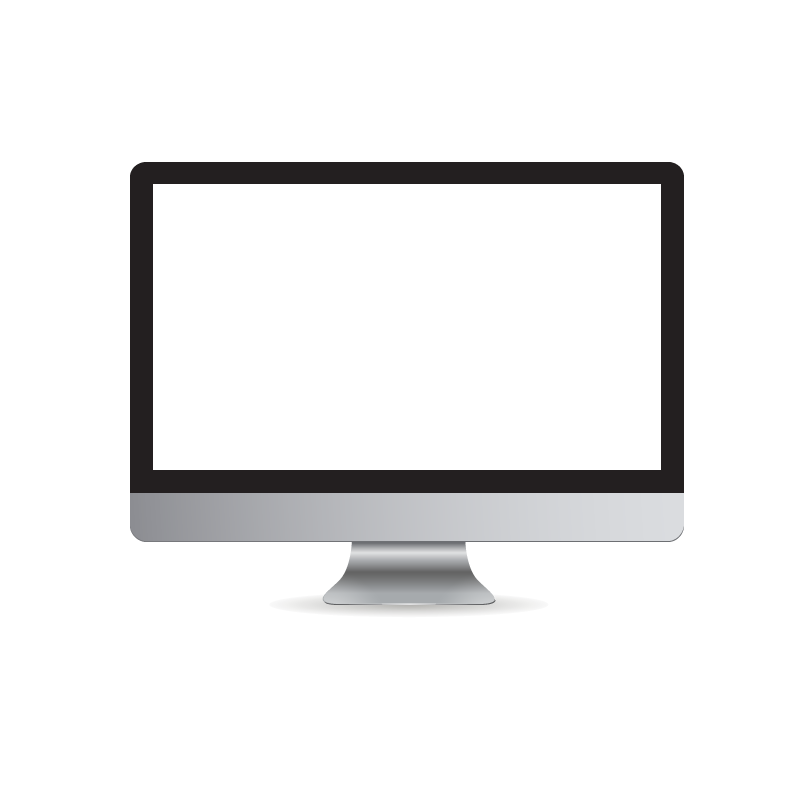 Puis sur le bouton “Ma famille”
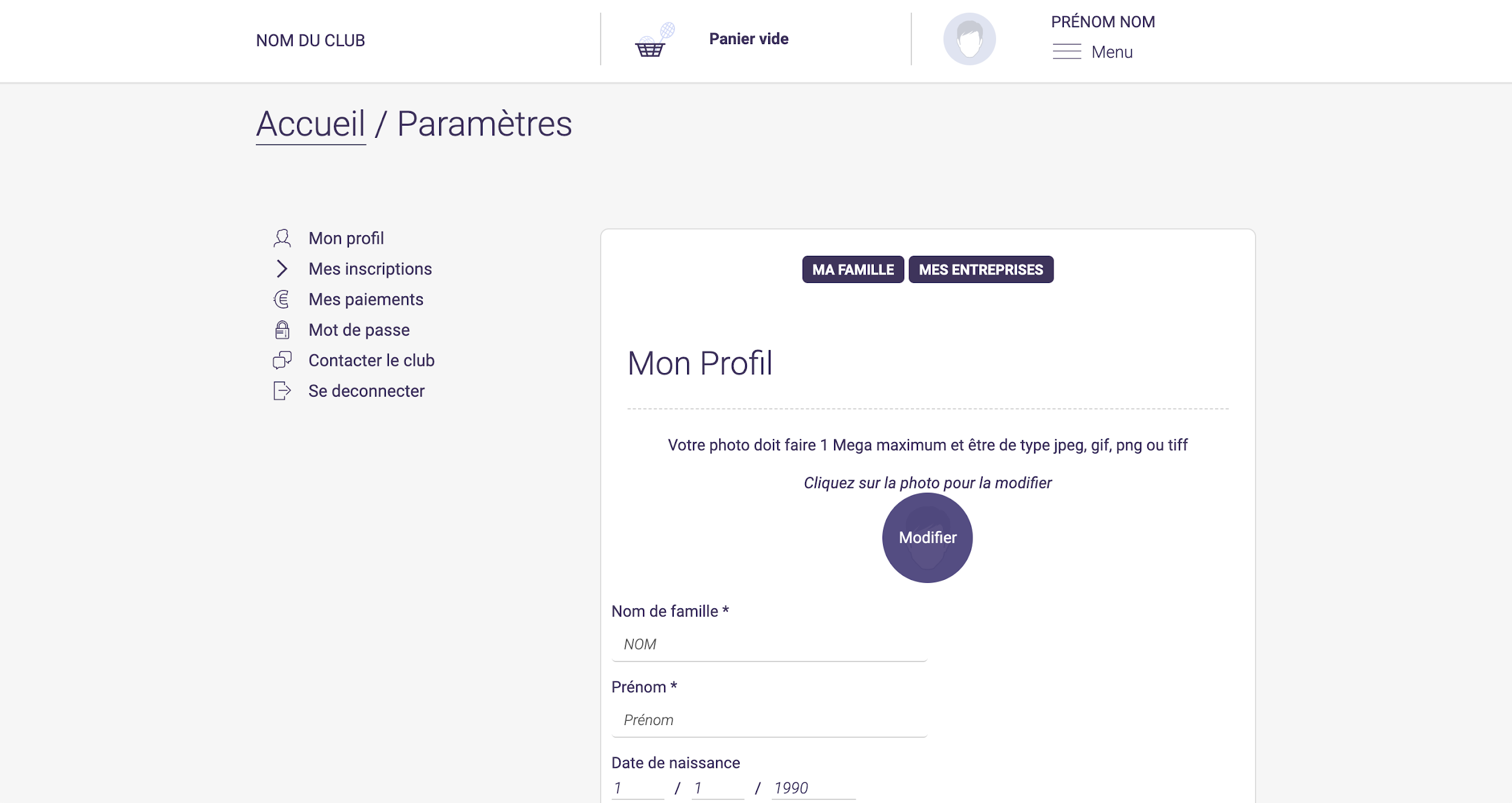 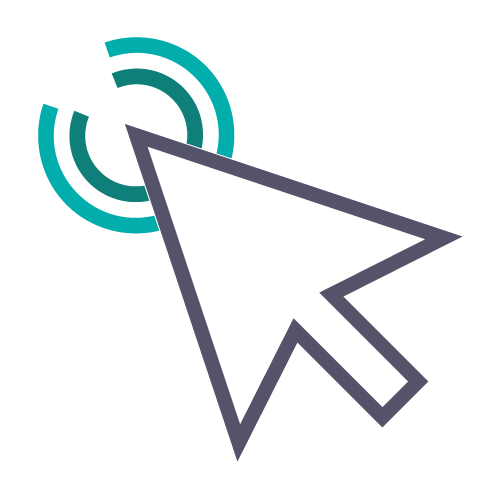 <numéro>
3. Ajouter un membre à la famille (enfant / second parent)
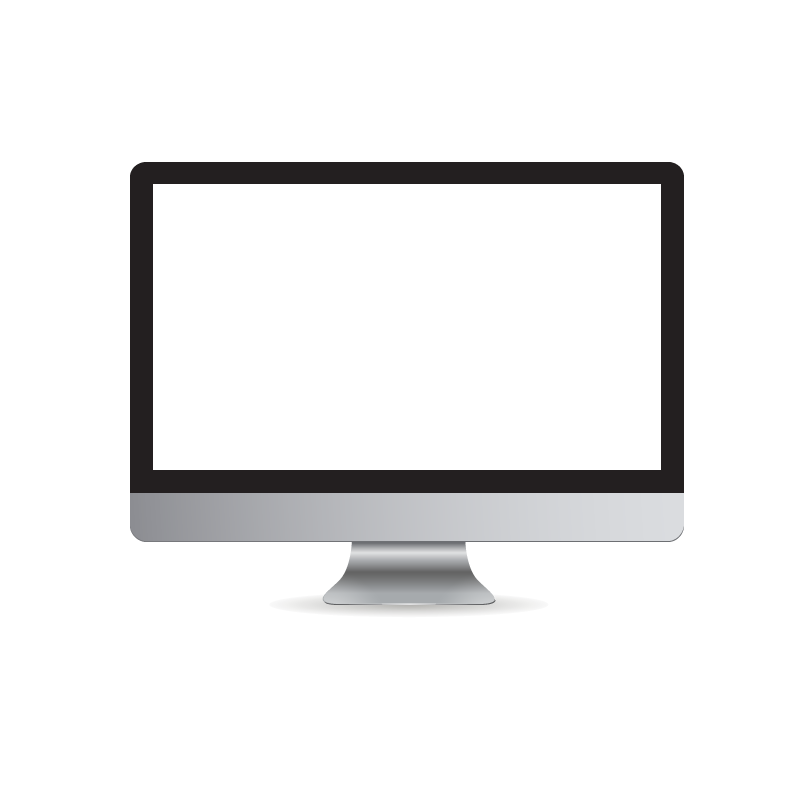 Et “Ajouter une personne”
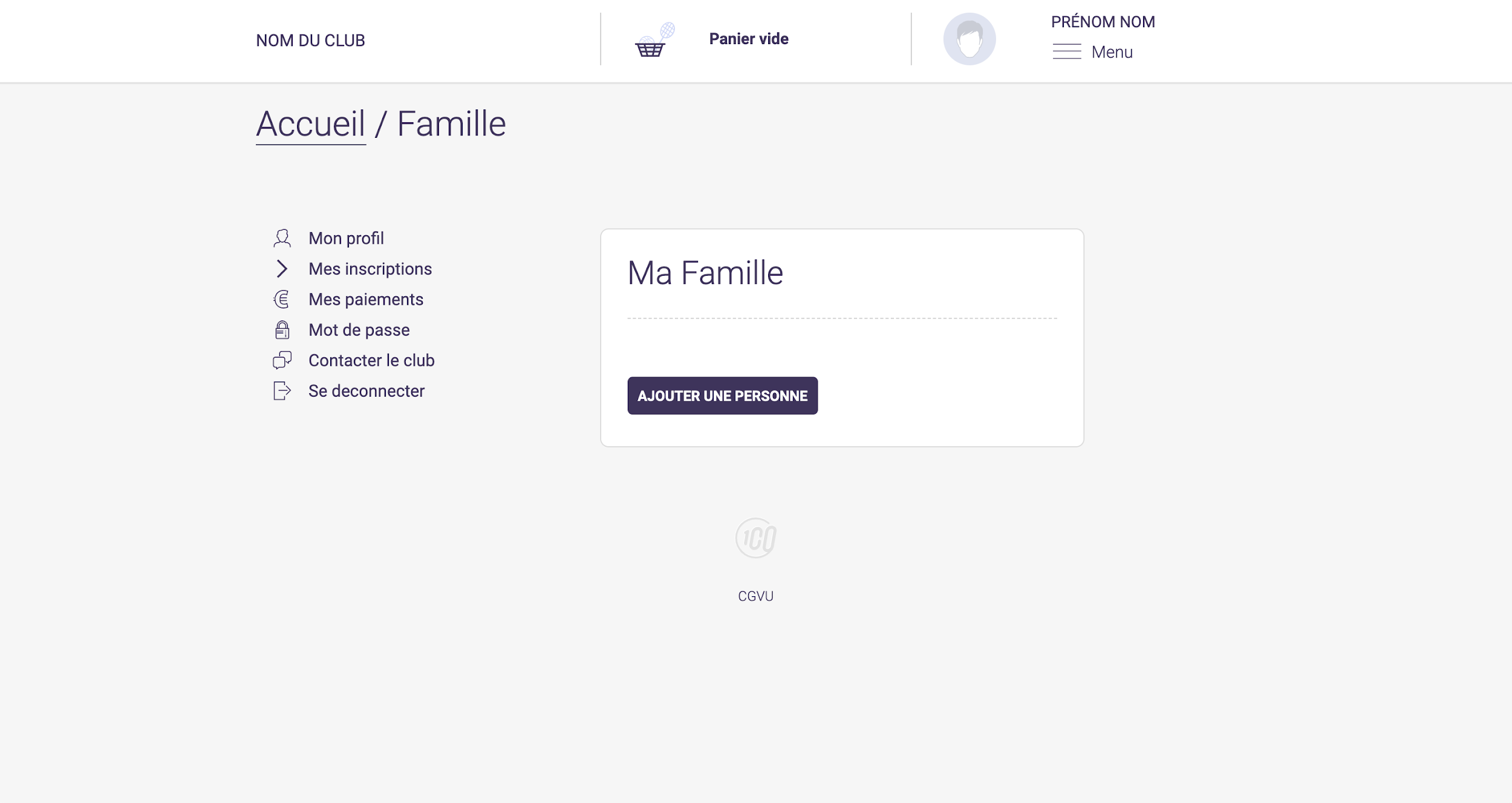 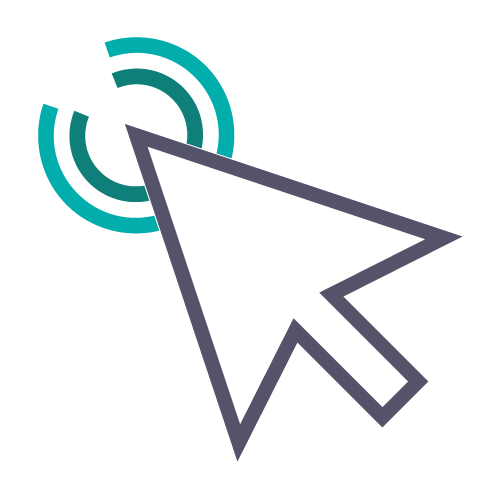 <numéro>
3. Ajouter un membre à la famille (enfant / second parent)
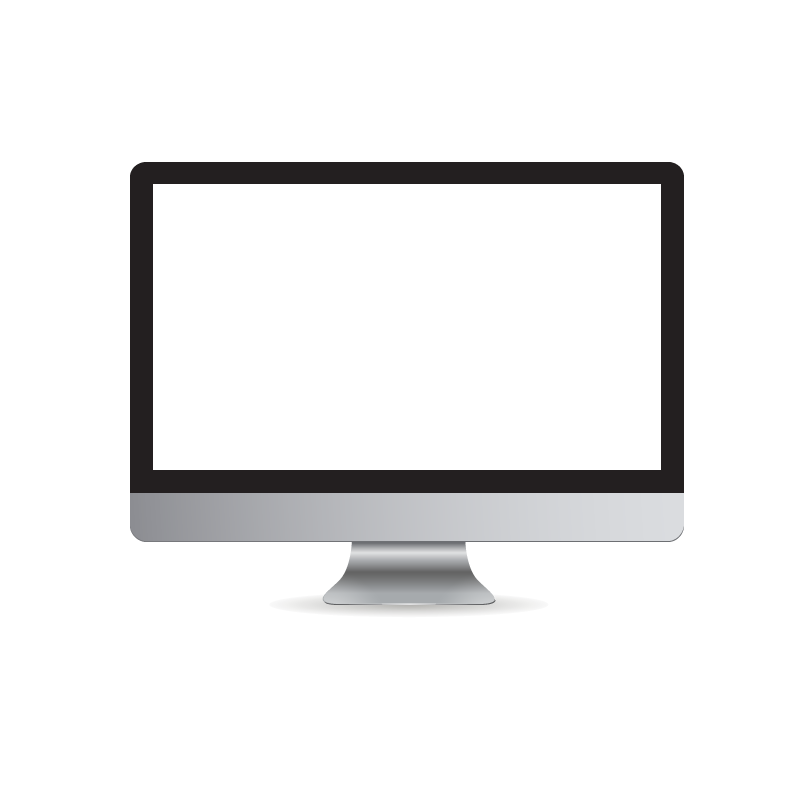 Renseignez ici les coordonnées du membre de la famille à ajouter (fils, fille, second parent)
Choisissez dans “Lien de parenté” entre fils / fille / second parent

Vous pouvez laisser les champs d’adresse mail, de numéro de téléphone et d’adresse identique au profil du responsable légal.

Veillez à préciser le prénom de l’enfant, le nom s’il diffère, le genre et surtout l’âge qui permet de répartir les groupes.
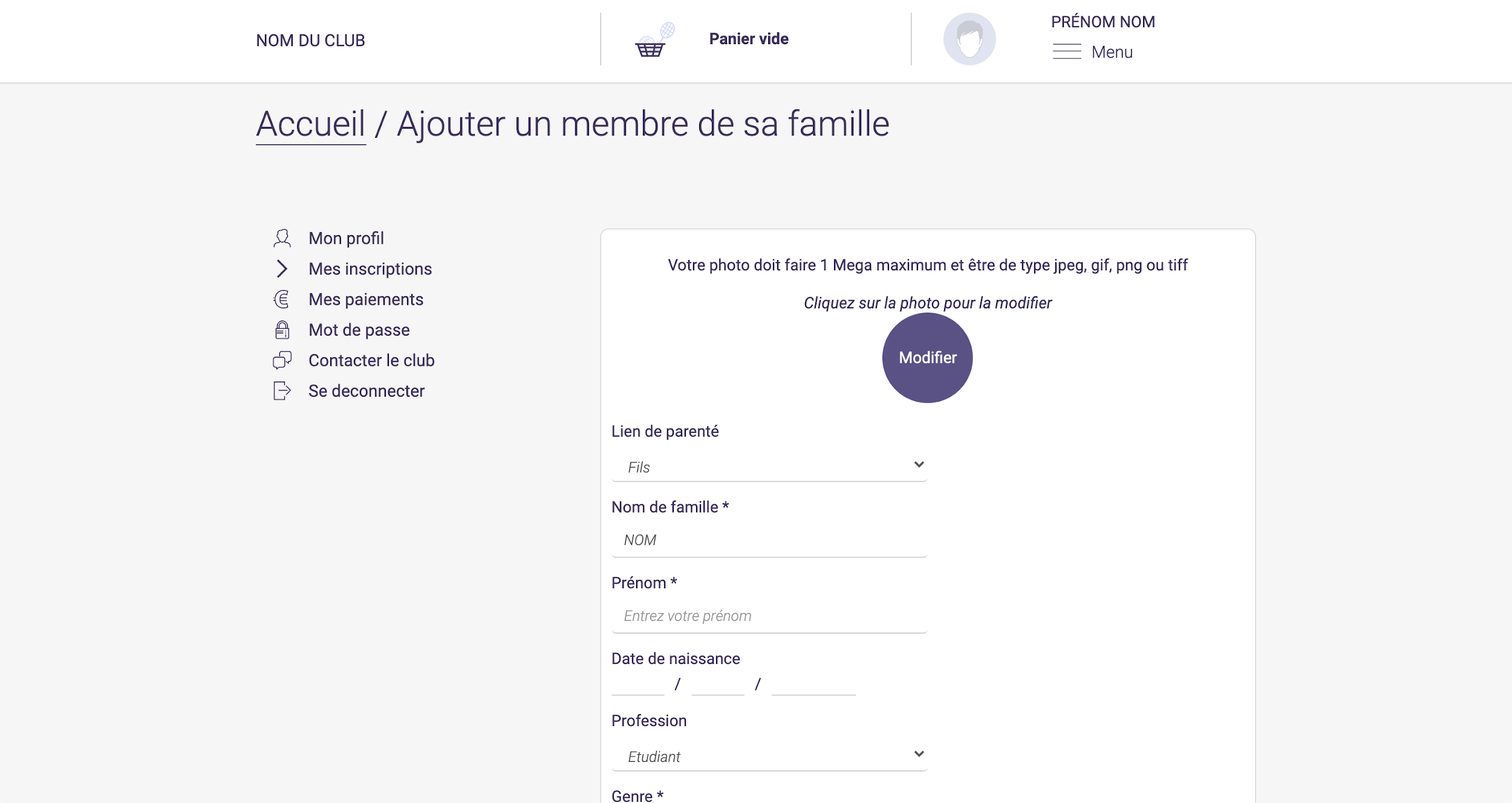 <numéro>
4
Accéder aux activités
<numéro>
4. Accéder aux activités
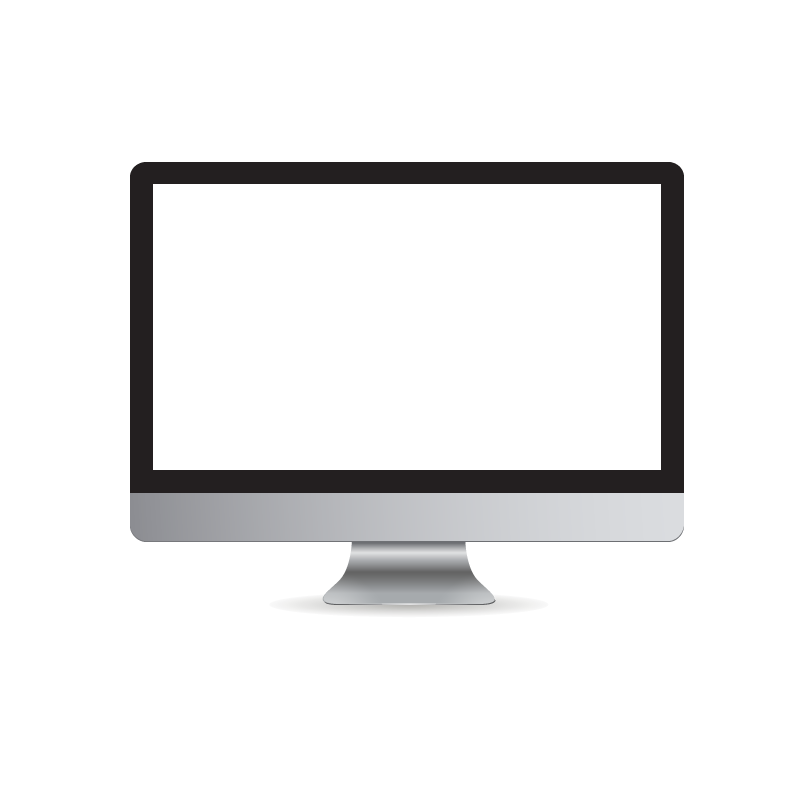 Pour accéder aux différentes activités, 
utilisez la rubrique « voir les activités annuelles »
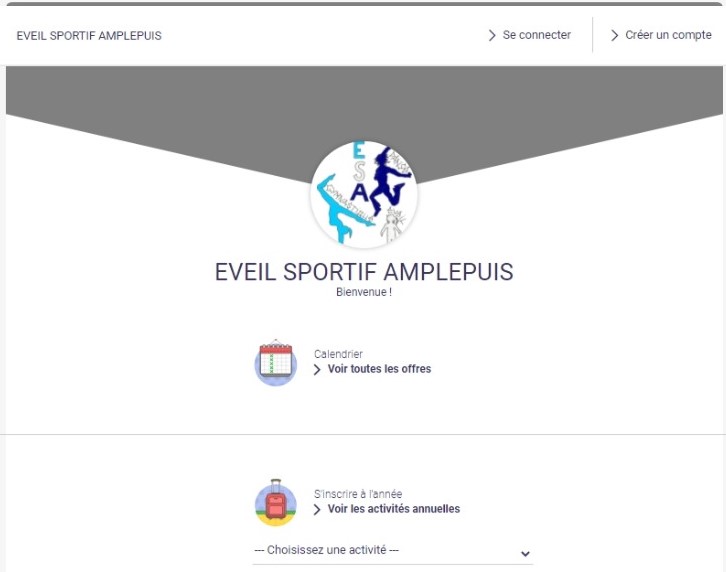 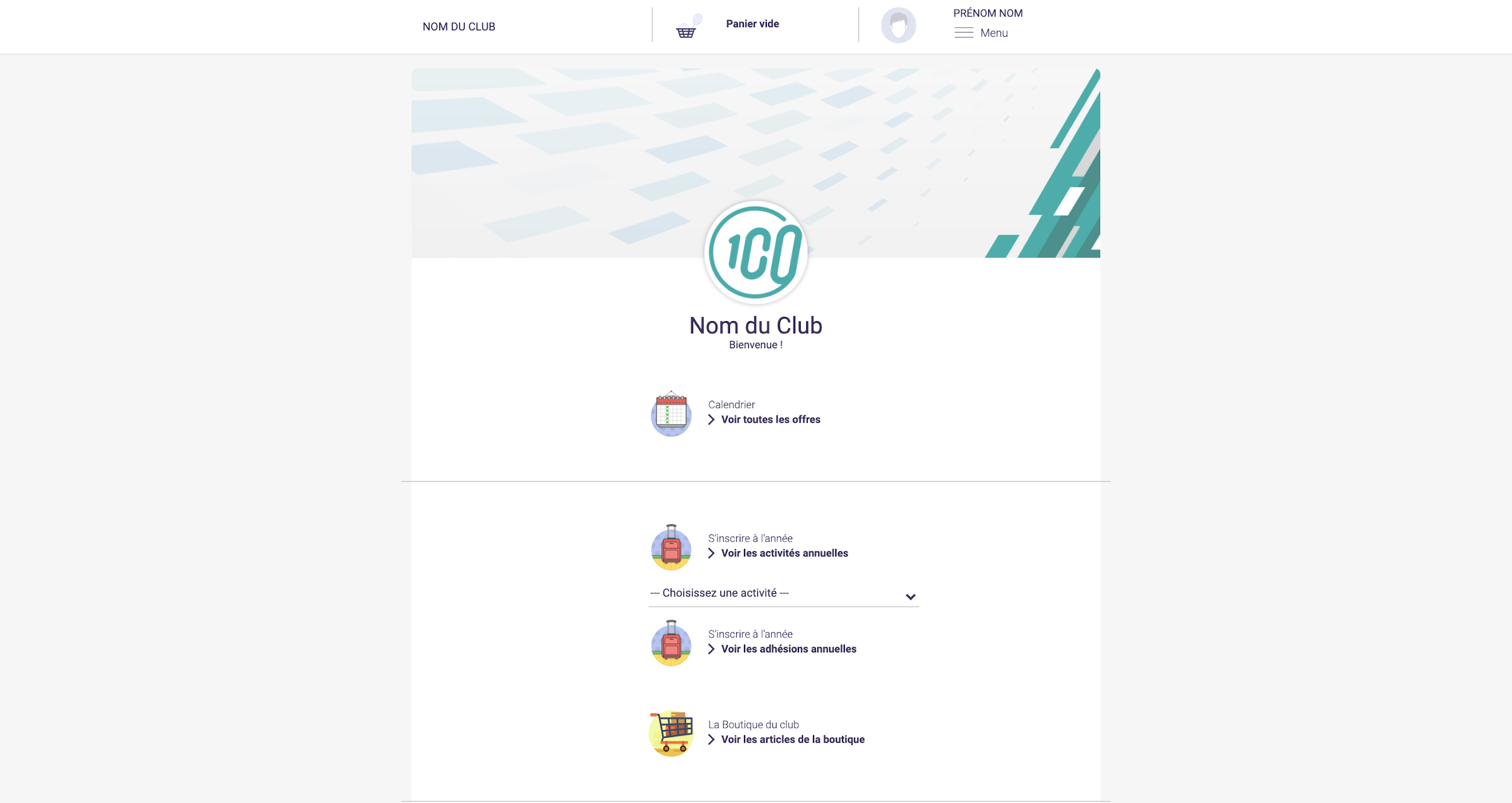 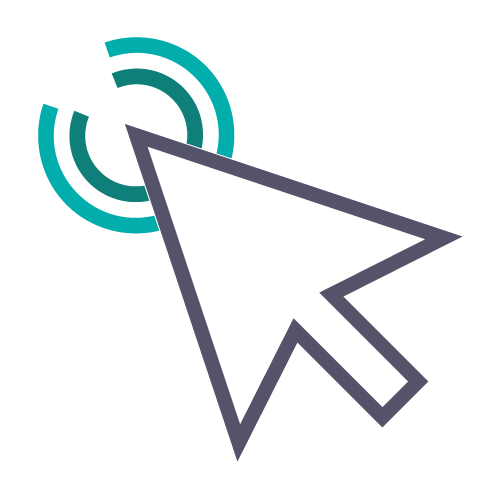 <numéro>
4. Accéder aux activités
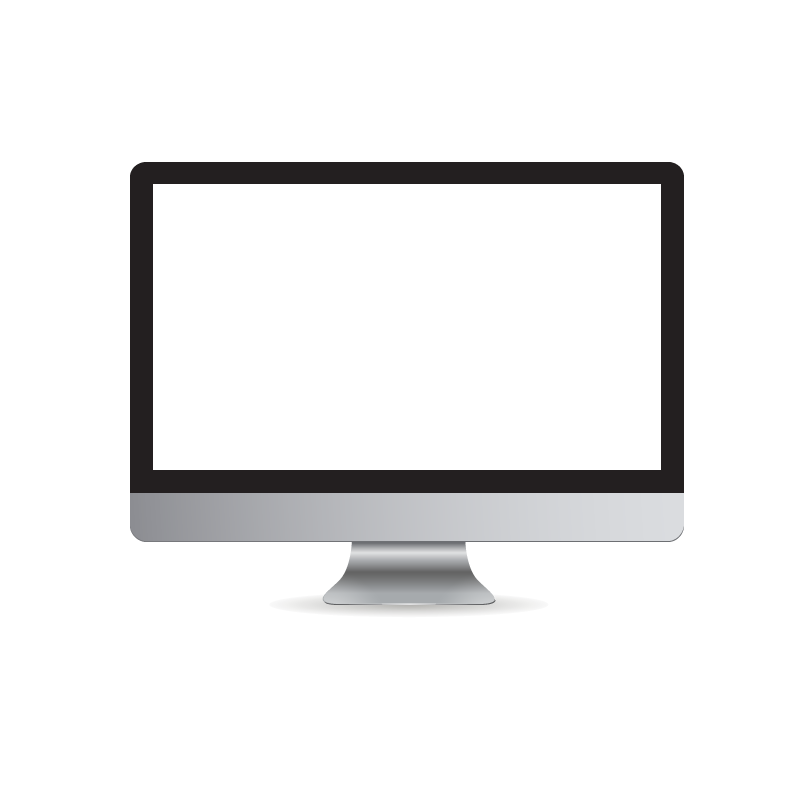 Les filtres facilitent l’accès aux offres
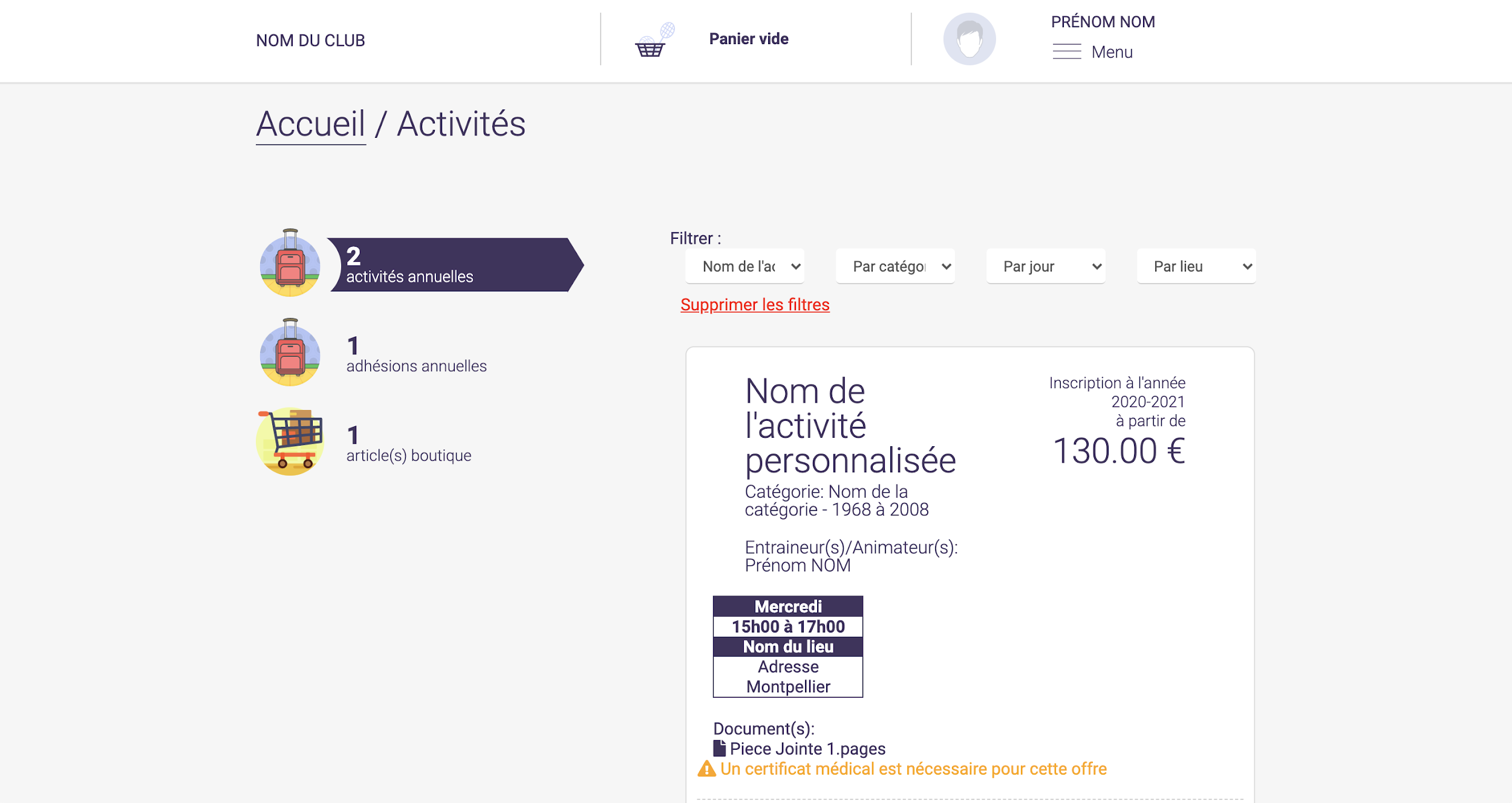 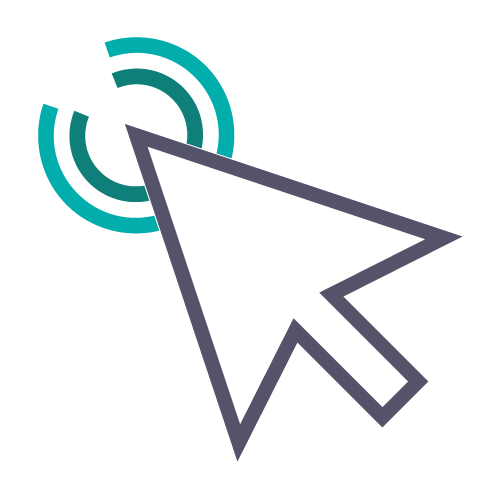 <numéro>
5
Lire une activité
<numéro>
5. Lire une activité
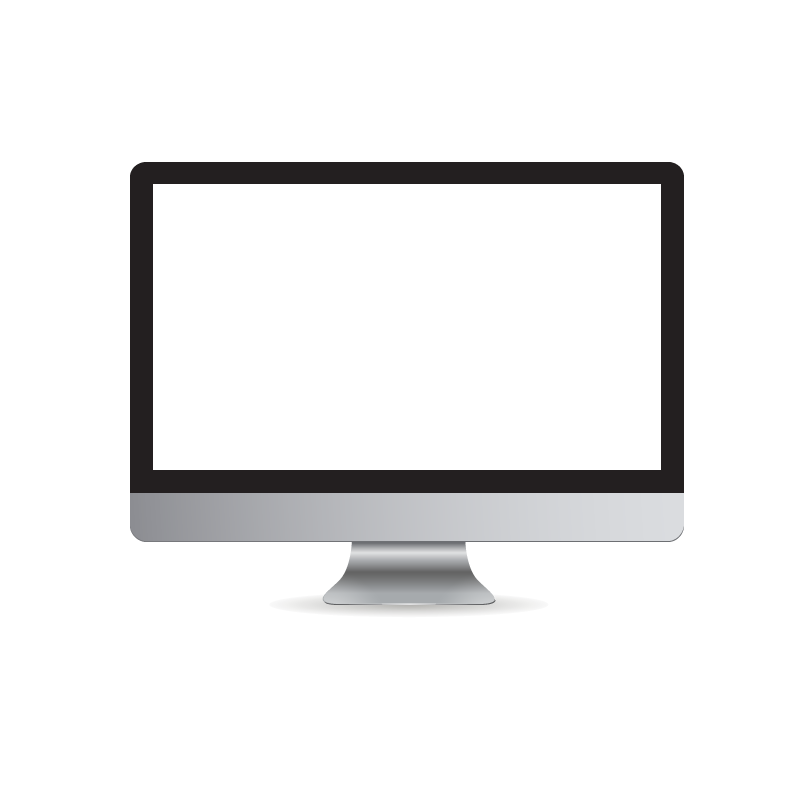 Pour être certain que l’activité correspond bien, 
lisez bien les indications :
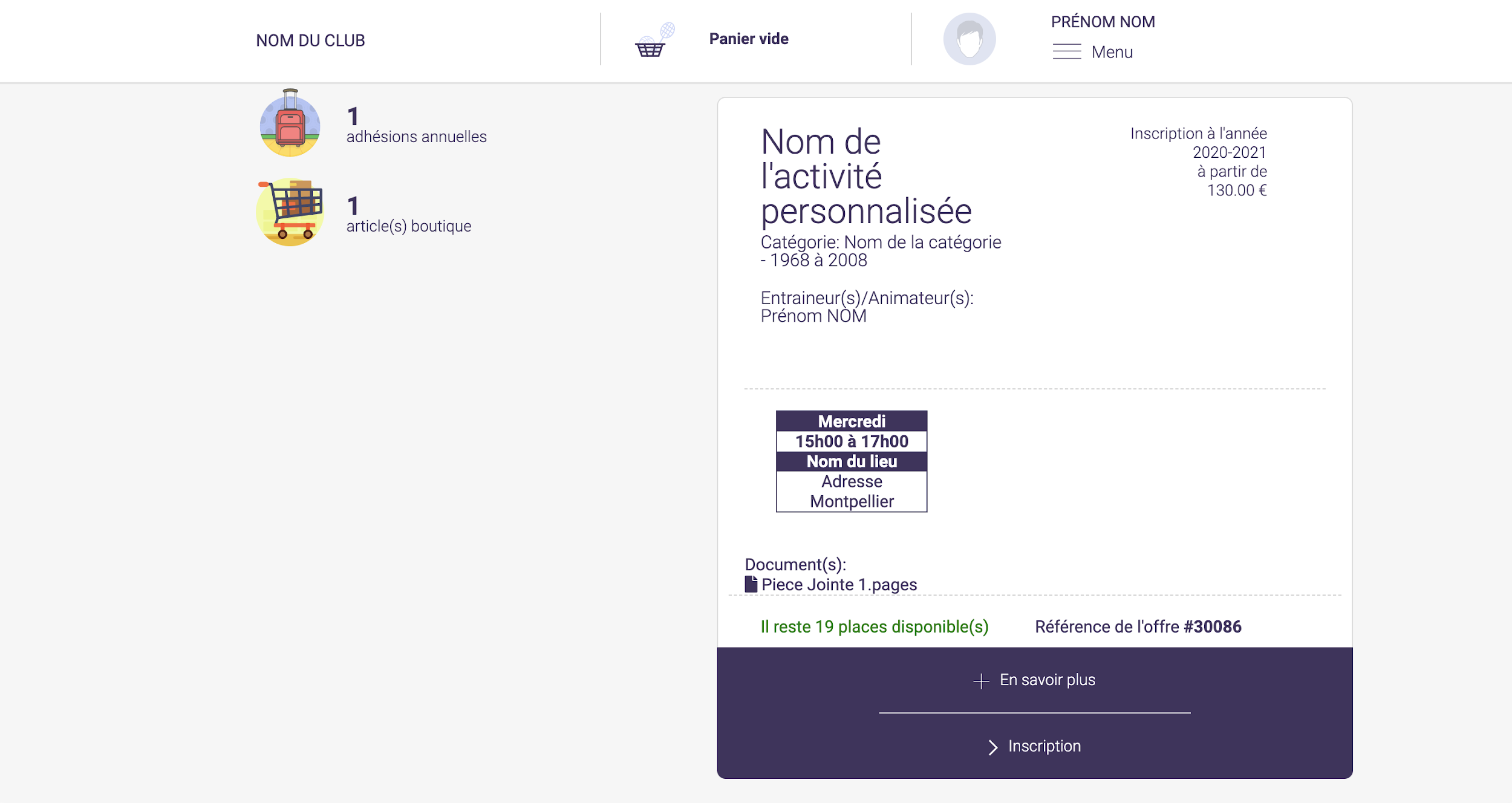 <numéro>
6
Inscription à une activité
<numéro>
6. Inscription à une activité
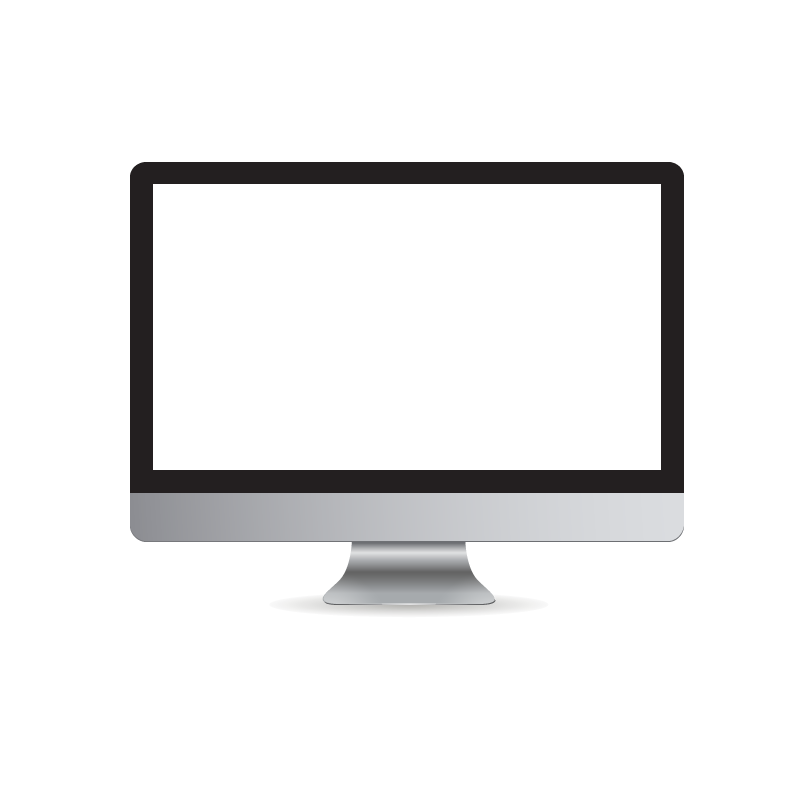 Une fois certain que l’offre consultée correspond à l’offre à laquelle vous souhaitez vous inscrire / inscrire votre enfant, cliquez sur “Inscription”
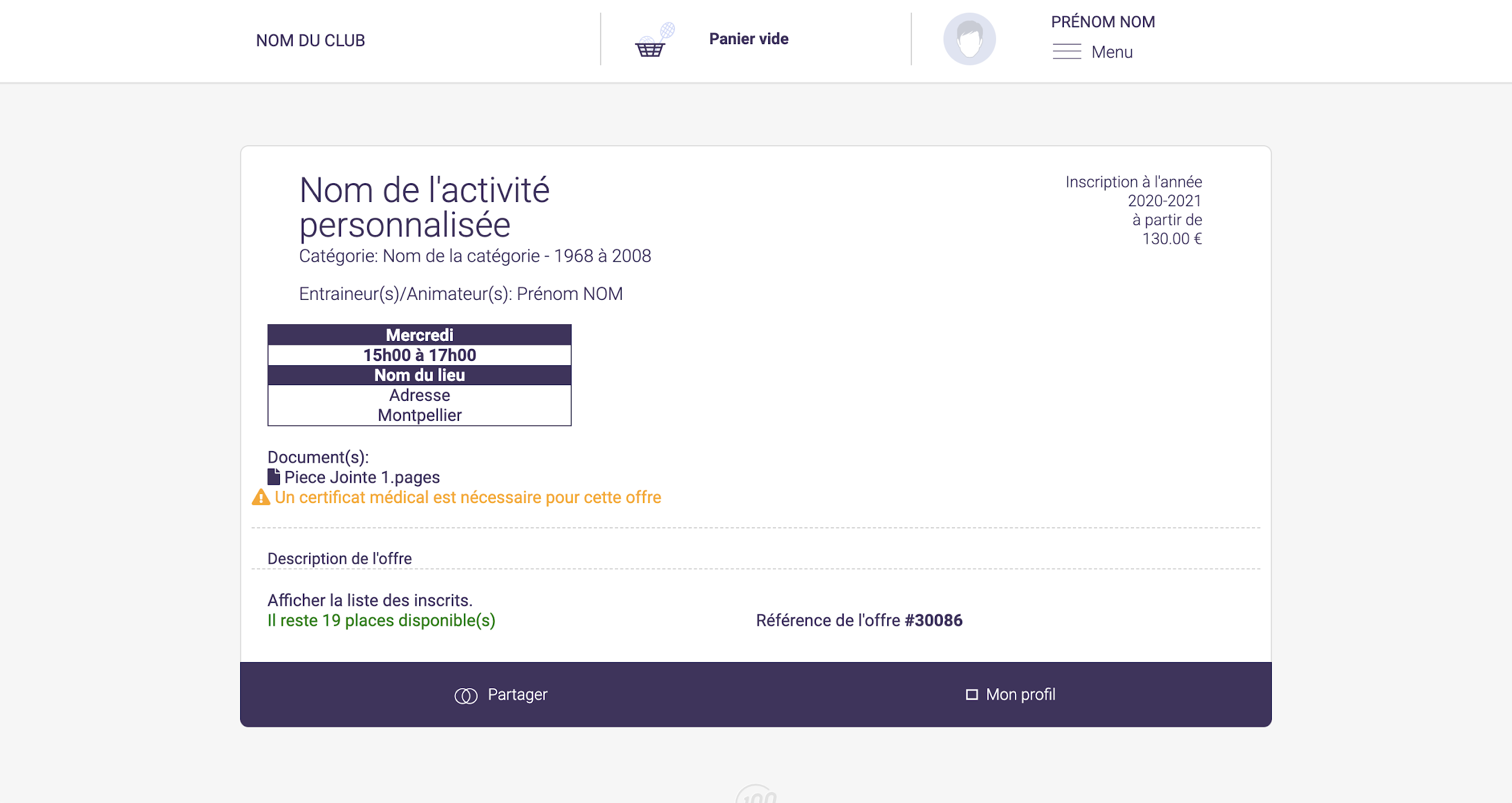 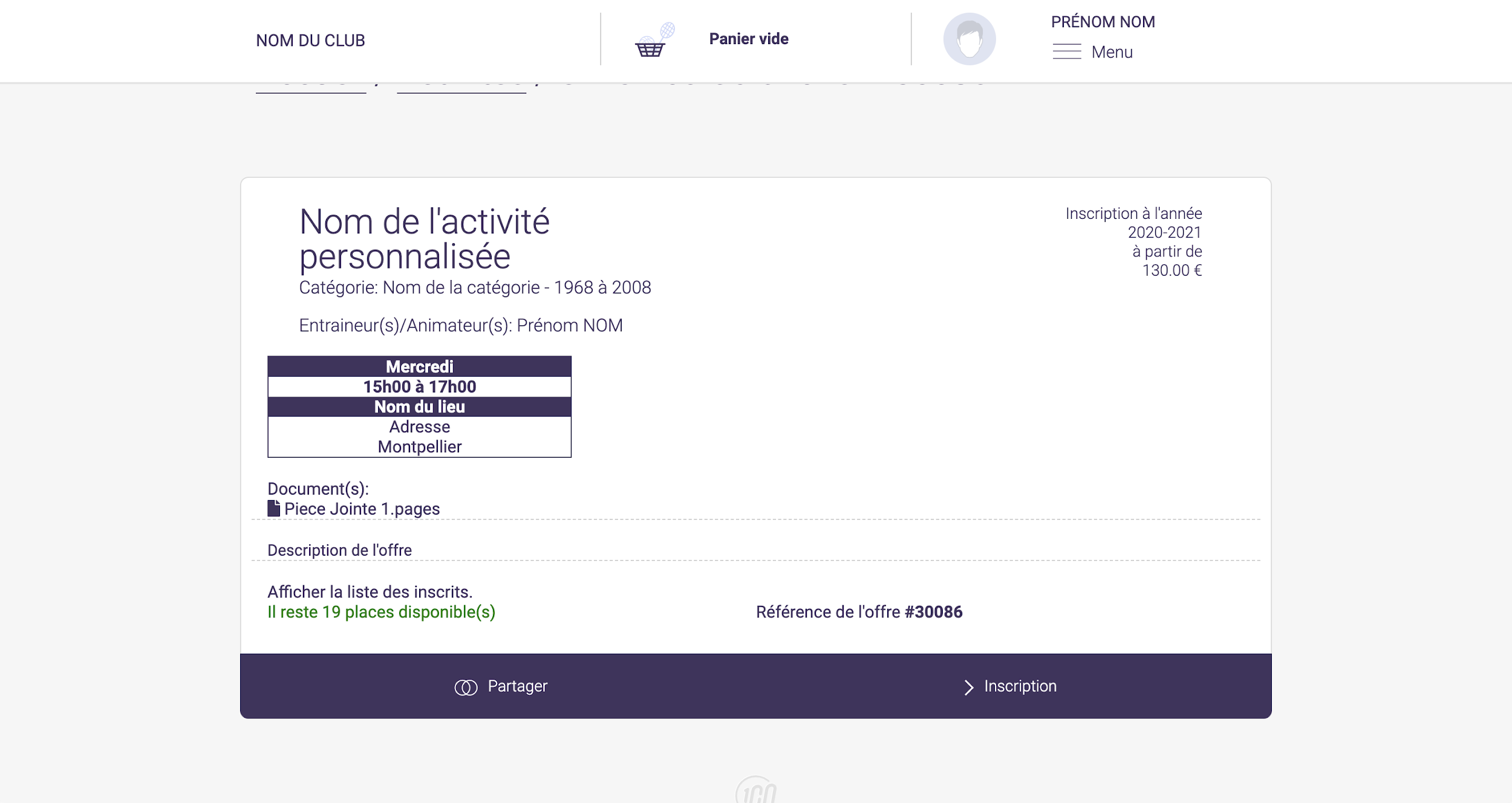 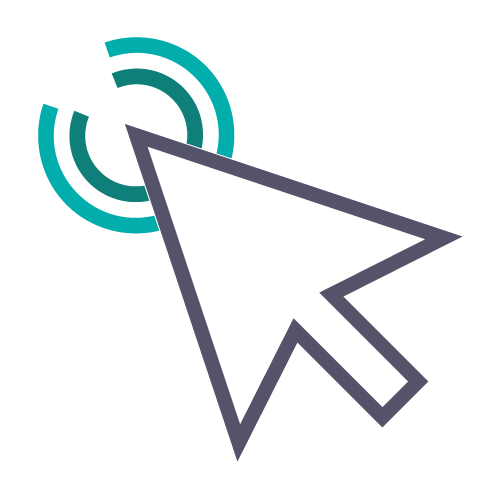 <numéro>
6. Inscription à une activité
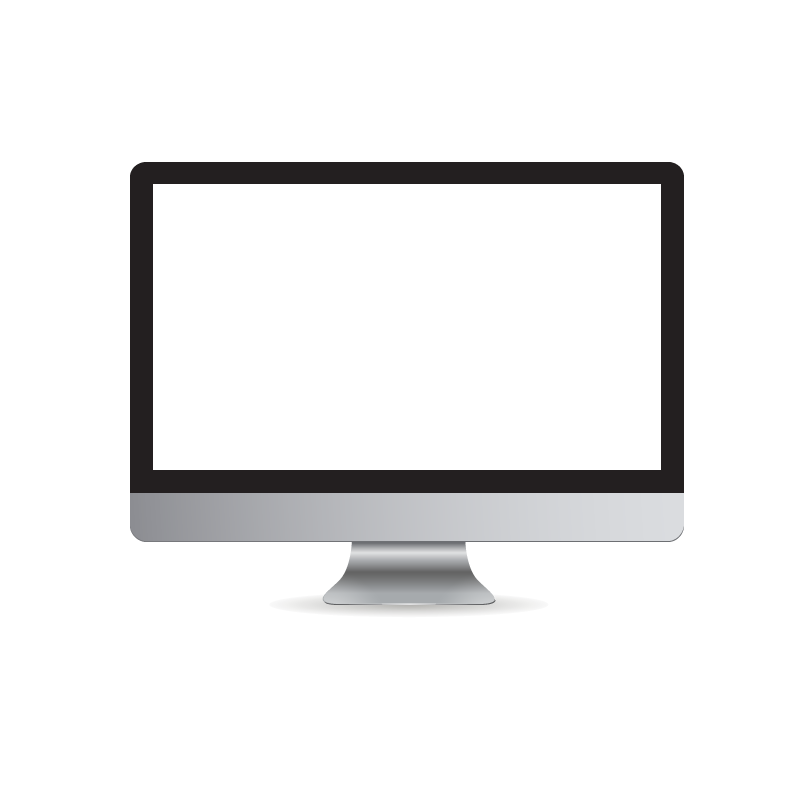 Cliquez ensuite sur “Inscrire” à côté du 
membre de la famille concerné
La mention “Non accessible” 
signifie que que vous ne remplissez pas les critères d’inscription (catégorie d’âge, restriction par niveau, …)

Contactez le club pour en savoir plus
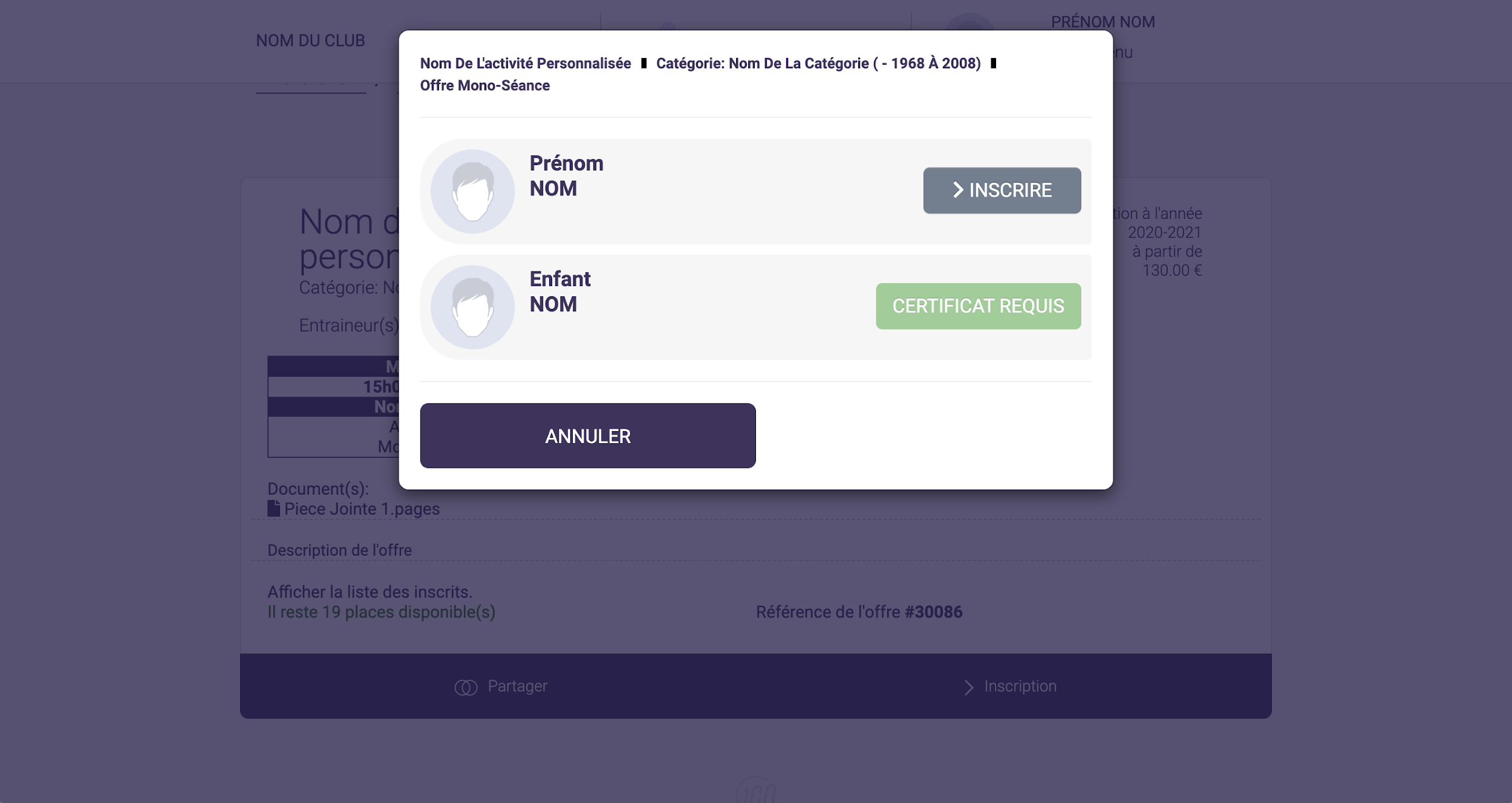 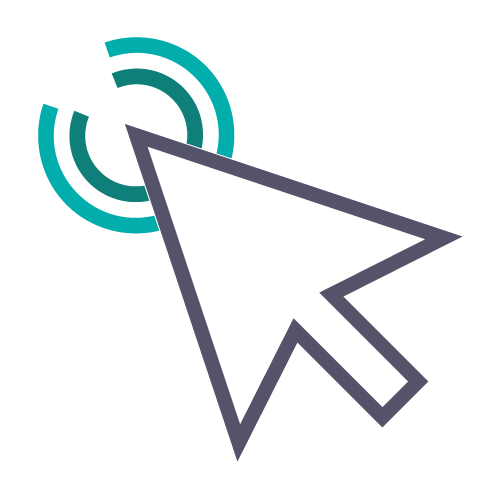 <numéro>
7
Ajuster son panier
<numéro>
7. Ajuster son panier
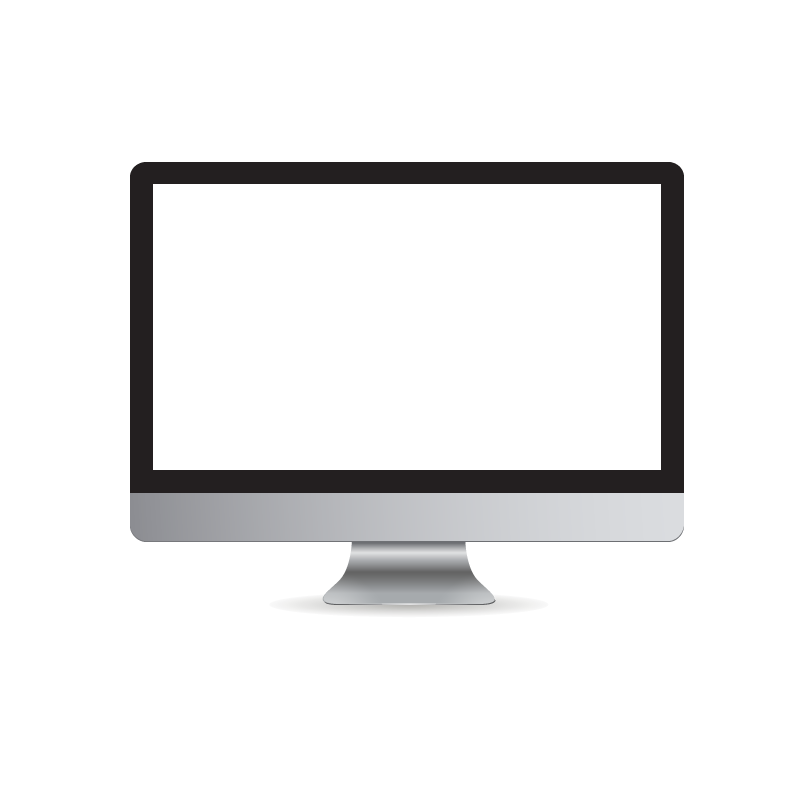 Votre 1ère inscription est enregistrée
vous pouvez ajouter d’autres activités (pour le même enfant) à votre panier 
Ou rajouter l’inscription d’un autre enfant 
en cliquant sur le bouton “Ajouter une inscription »
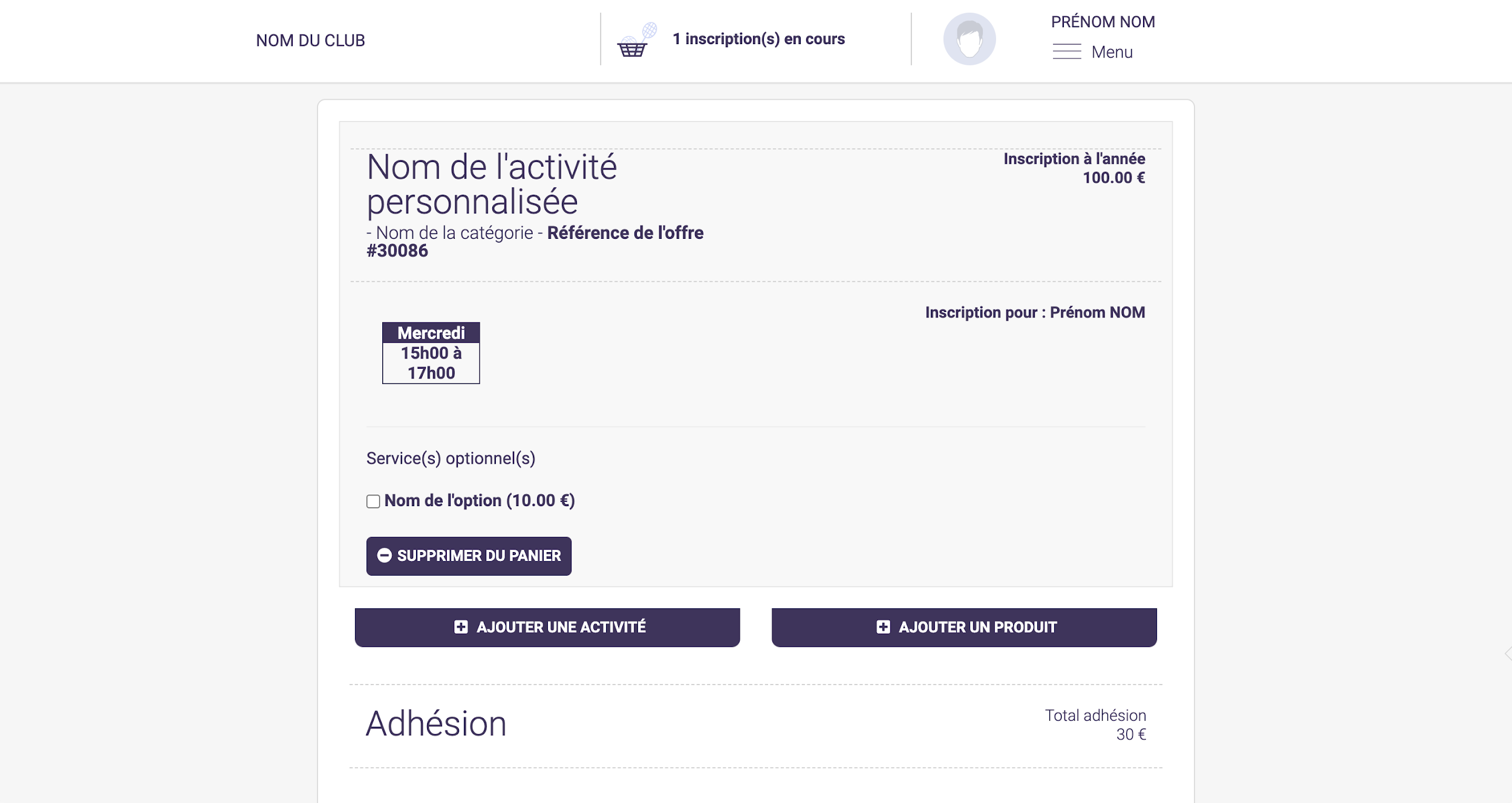 Attention

Pour bénéficier des réductions comme le tarif dégressif, vous devez finaliser un panier unique qui comprendra toutes les inscriptions de votre famille ou les inscriptions multiples d’un même membre.
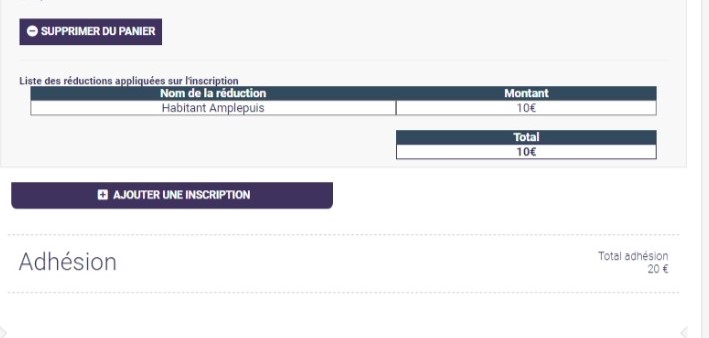 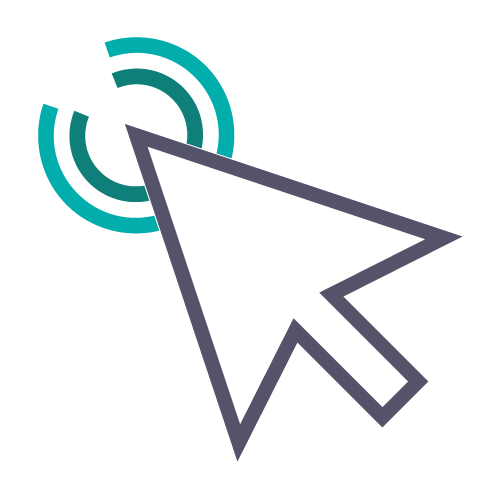 <numéro>
7. Ajuster son panier
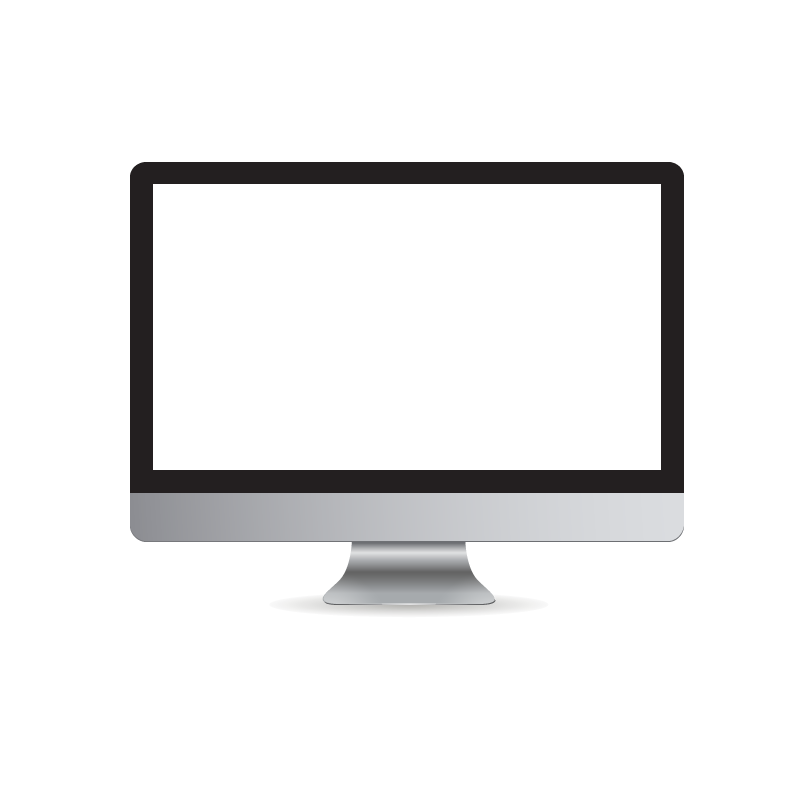 Avant d’accéder au paiement, si vous bénéficiez d’un code promo, 
veuillez le renseigner comme ci-dessous
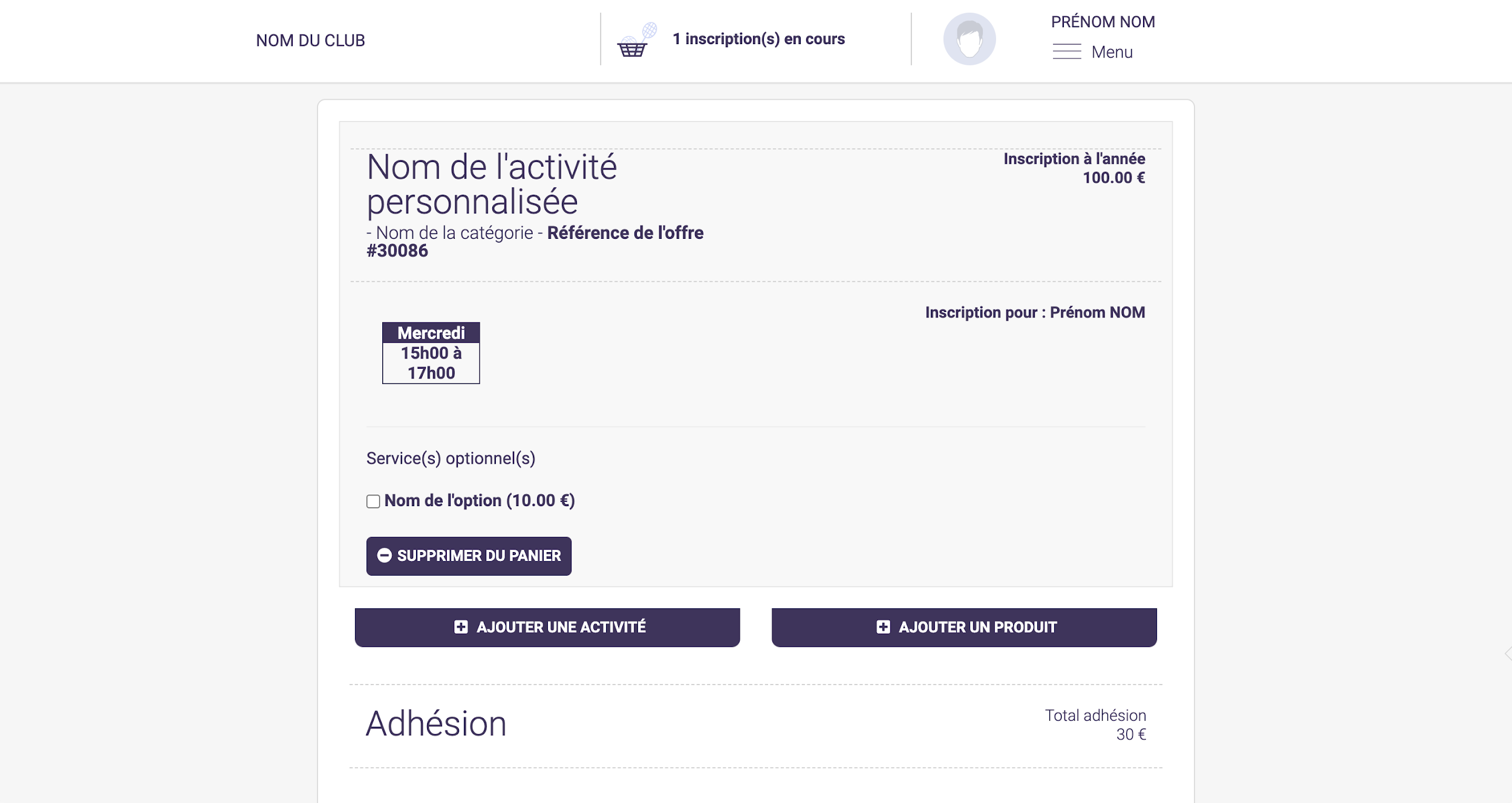 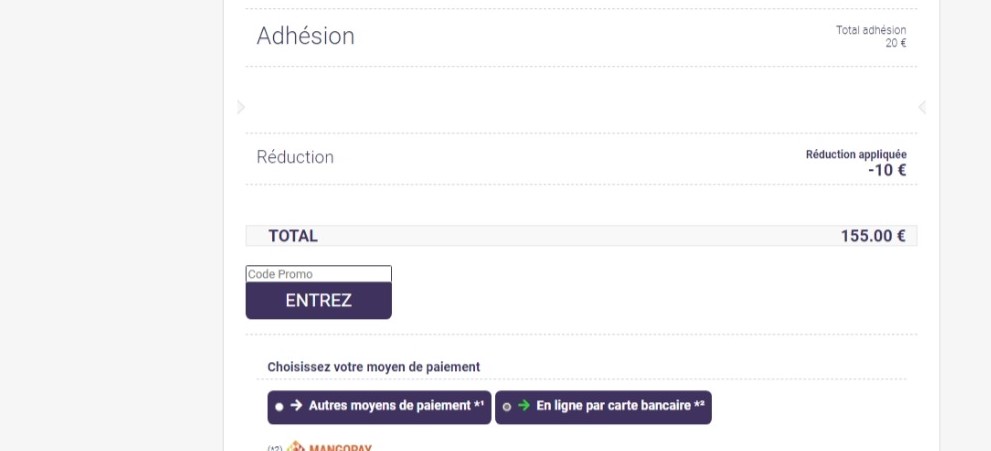 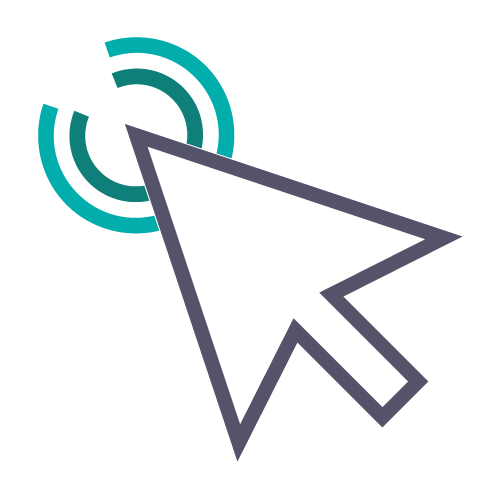 <numéro>
8
Paiement
<numéro>
8. Paiement
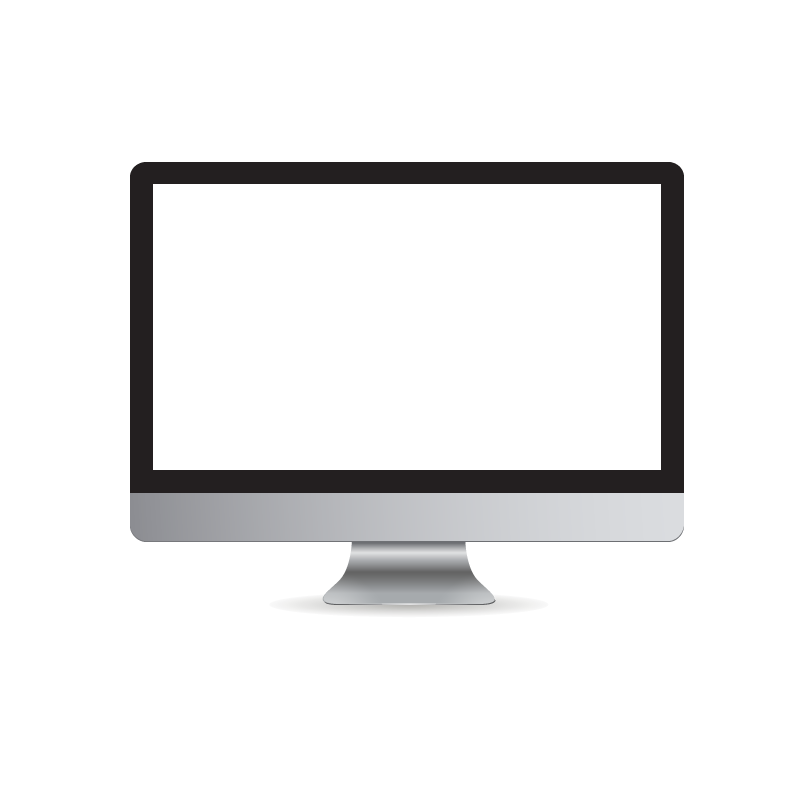 Une fois votre panier complet, vous pouvez choisir le mode de règlement qui vous convient.

Le paiement par CB en 1x et 3x :
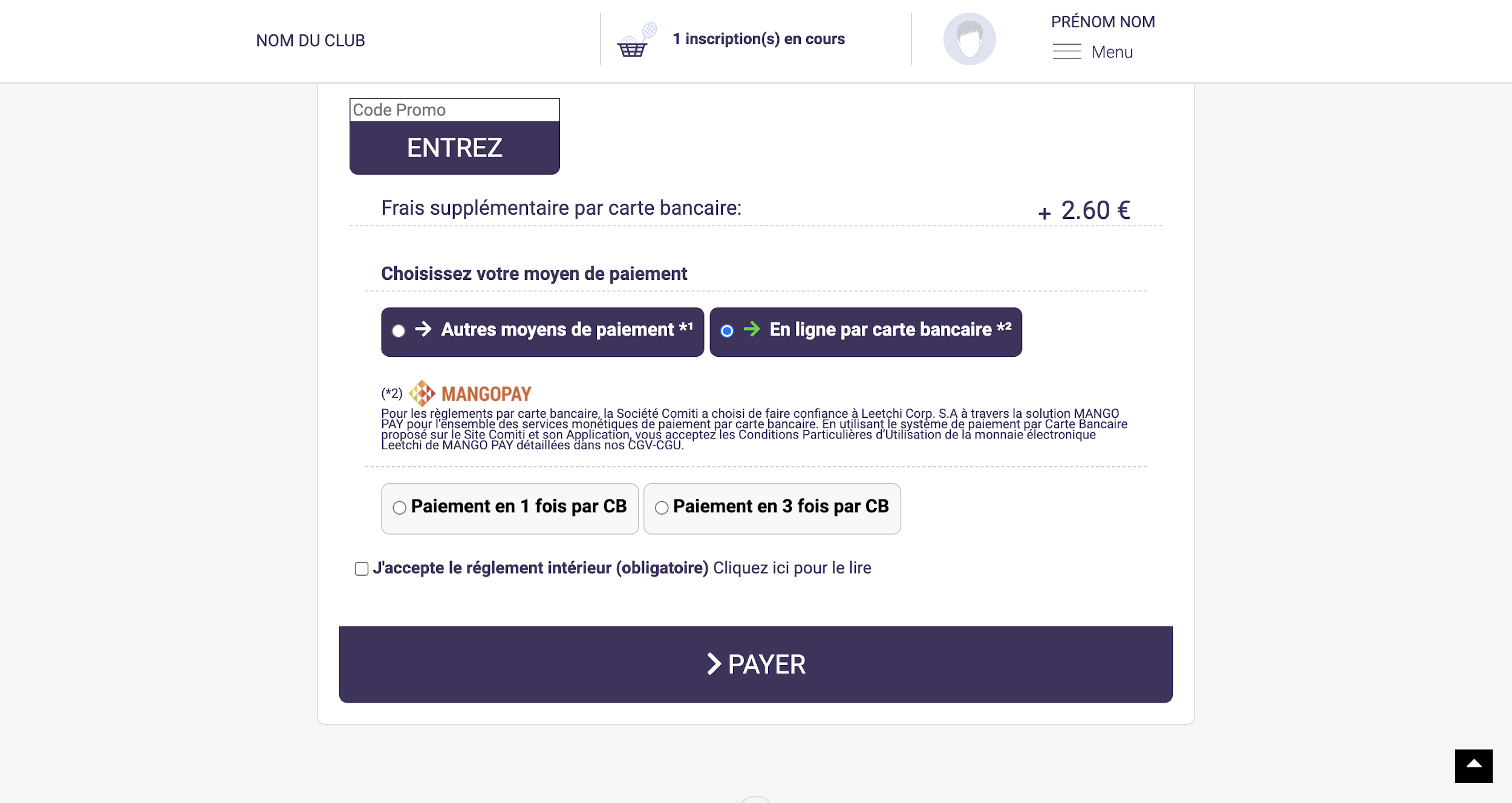 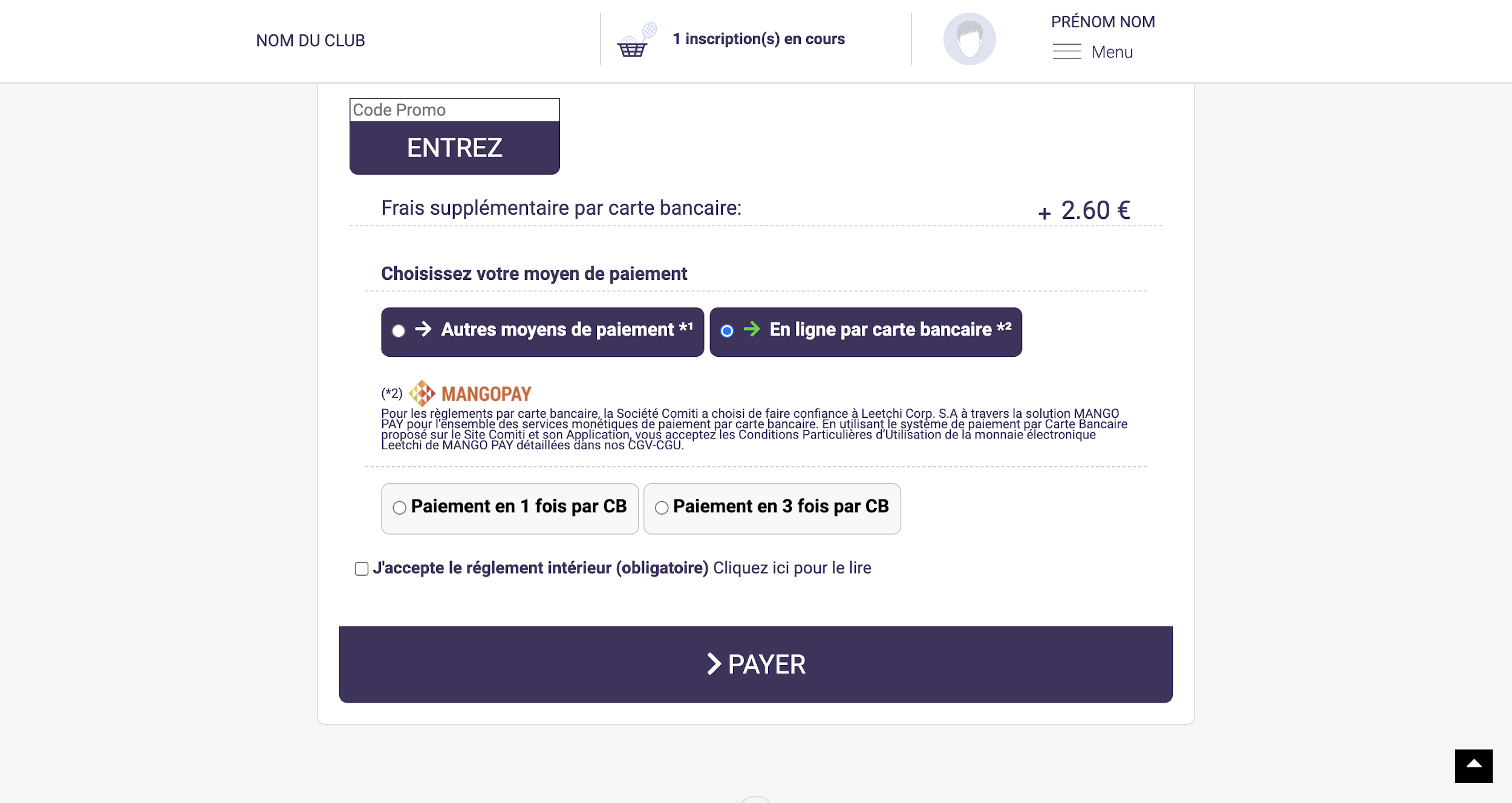 Le paiement en 3x par CB divise le montant total du panier par 3.

Le premier prélèvement a lieu au moment de l’inscription puis tous les mois de manière automatisée.
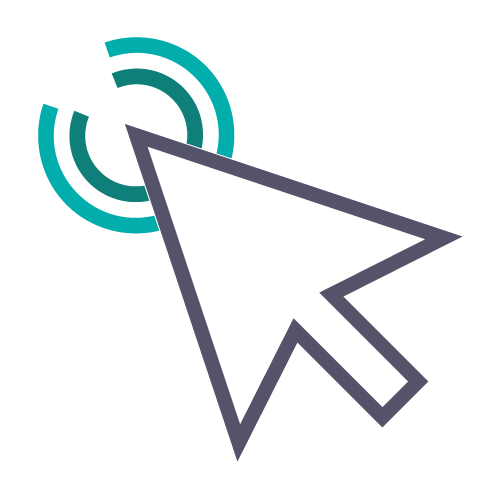 <numéro>
8. Paiement
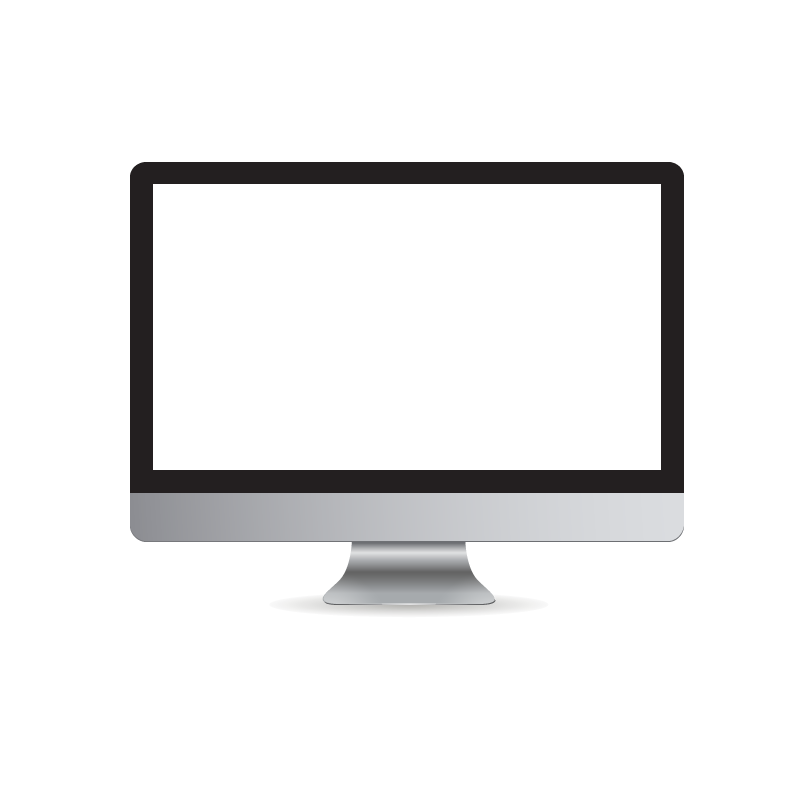 Une fois votre panier complet, vous pouvez choisir le mode de règlement qui vous convient.

à l’aide du bouton “Autres moyens de paiement”
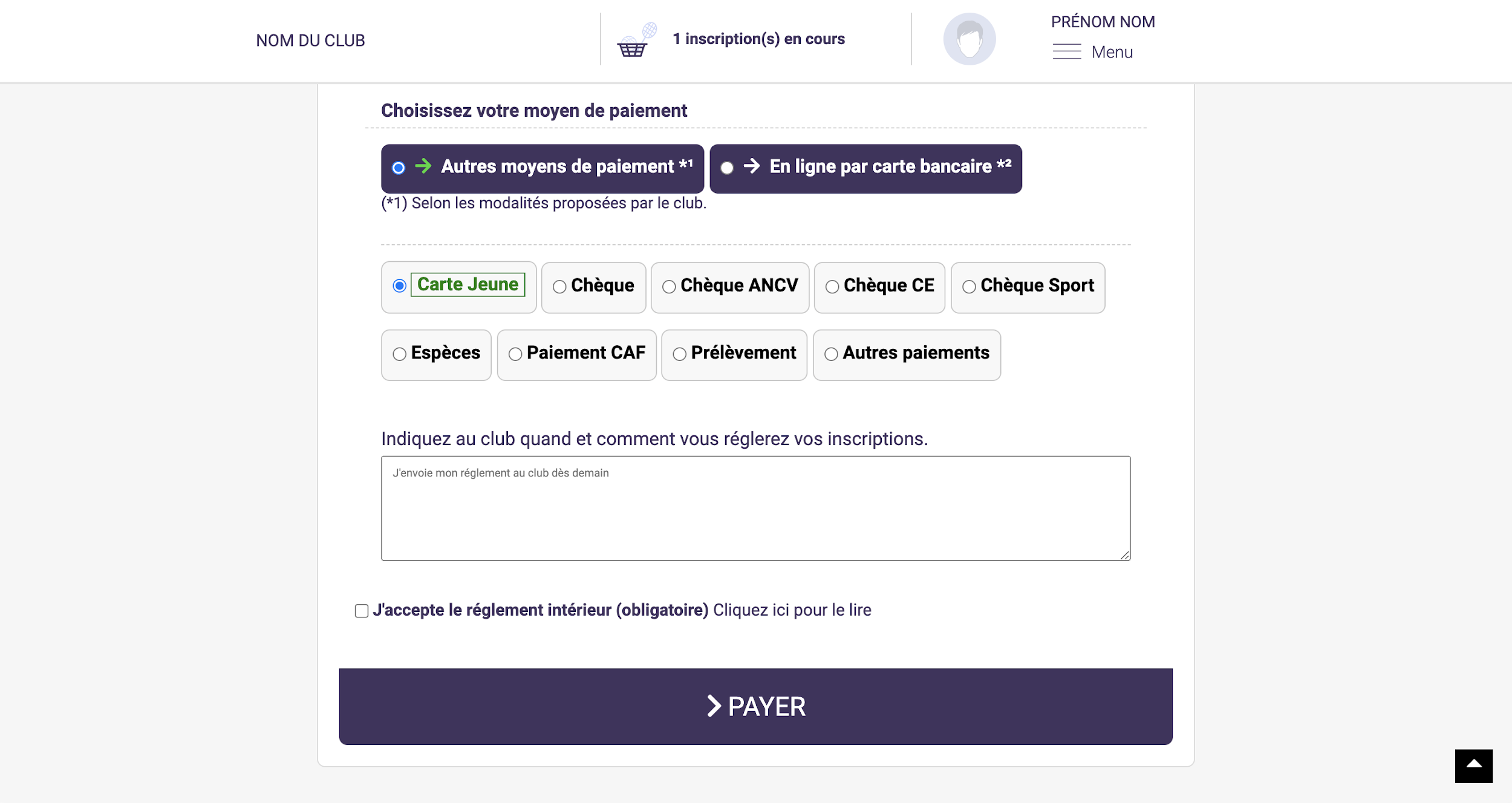 Si vous avez plusieurs moyens de paiement, cochez « Autres paiements » et utilisez l’espace de commentaire pour nous les mentionner.

Partagez également dans cet espace toute information que vous jugerez pertinente sur votre inscription.
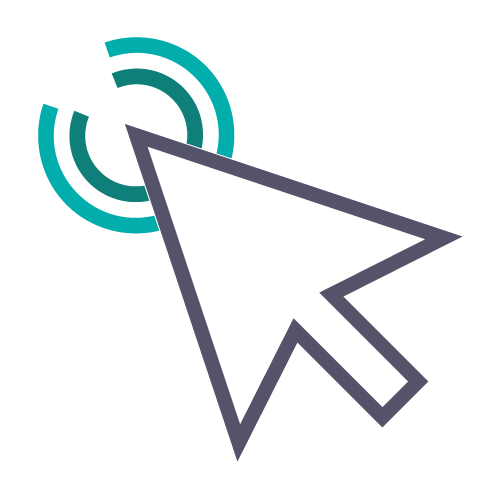 <numéro>
8. Paiement
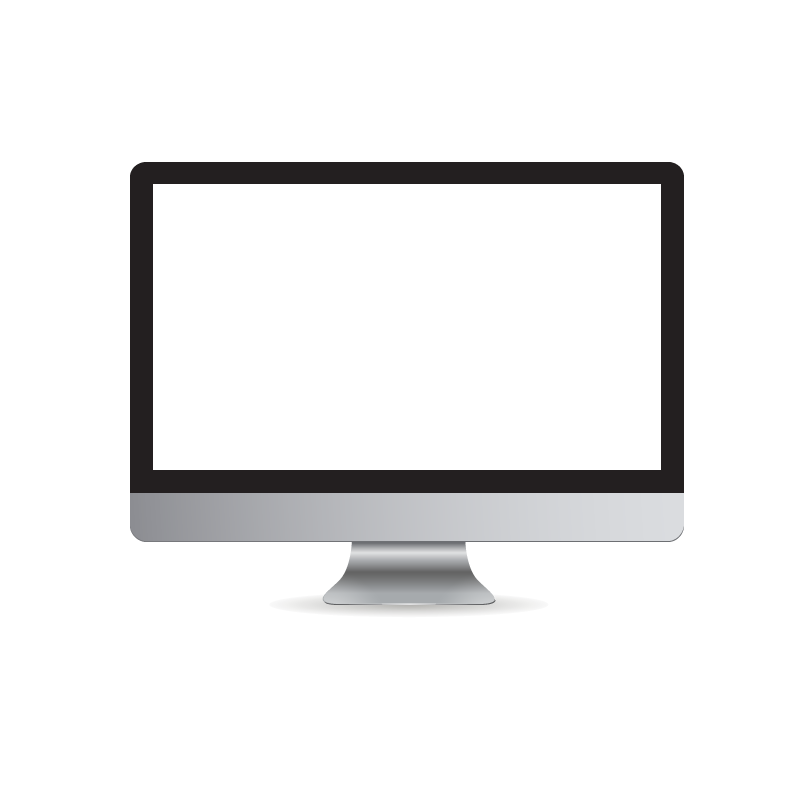 Enfin, après avoir ajouté toutes les inscriptions au club et avoir vérifié toutes les informations (licences, options, …) vous pouvez cliquer sur le bouton “Payer”
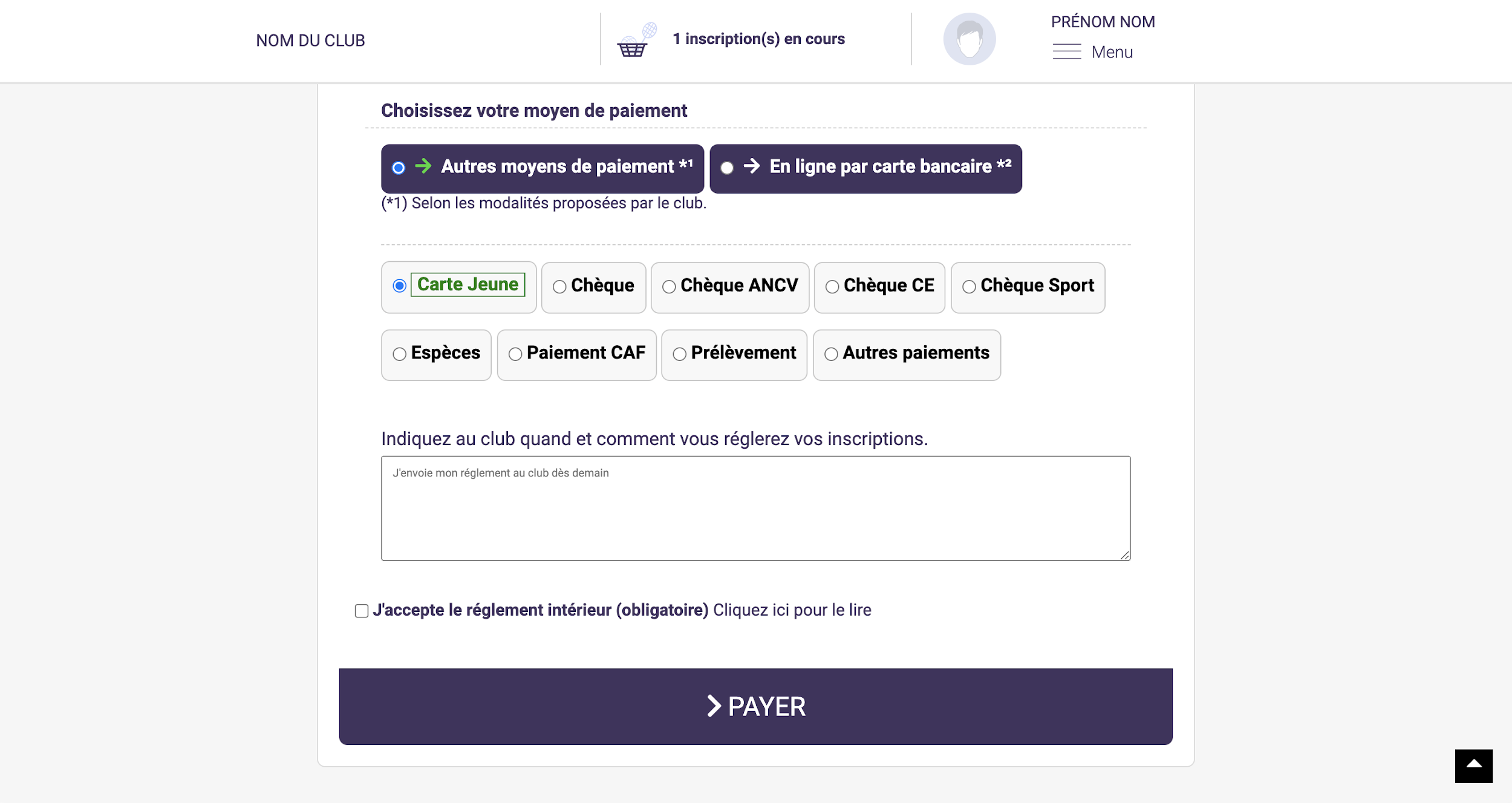 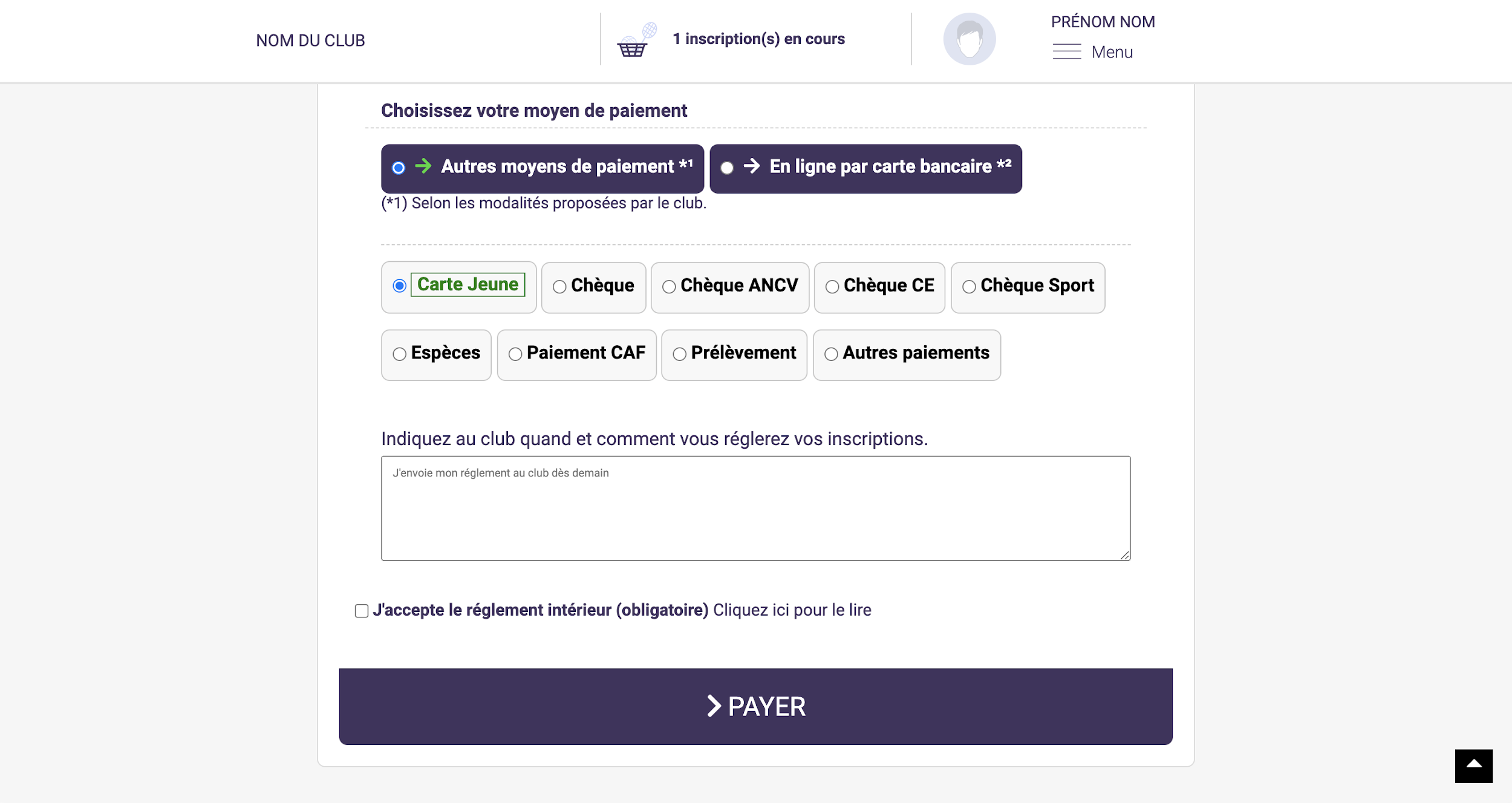 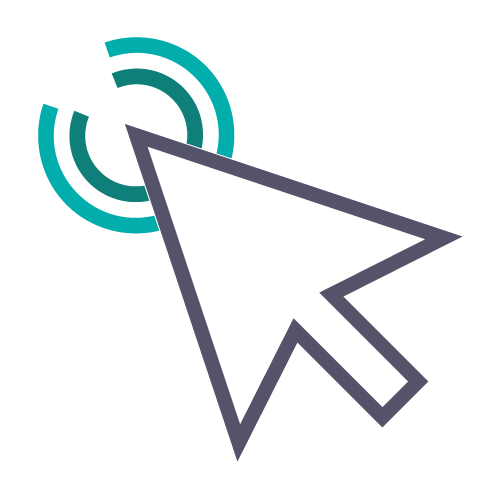 <numéro>
8. Paiement
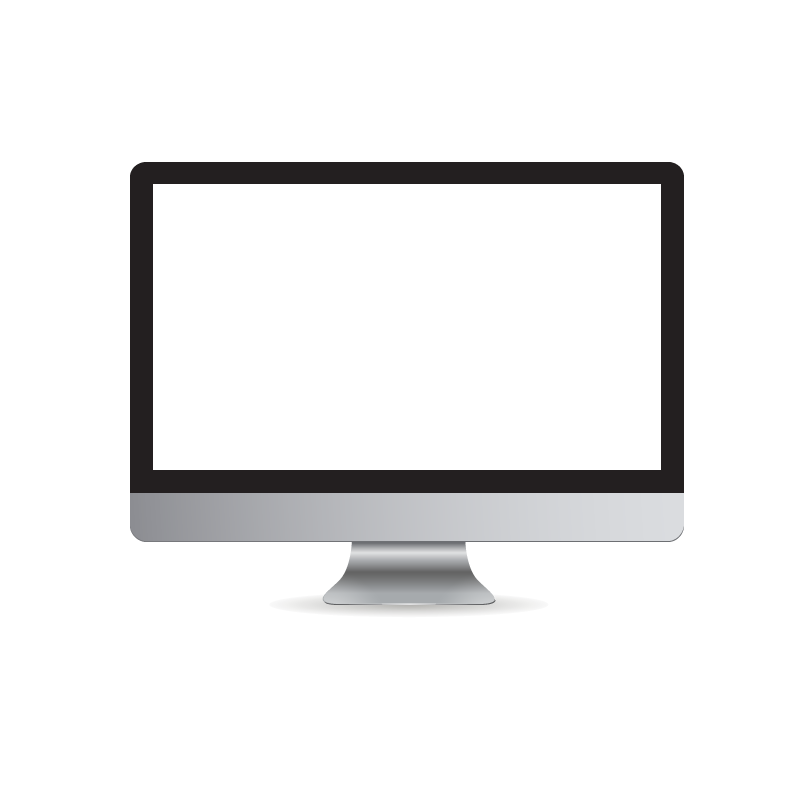 Le bandeau vert “Votre inscription est enregistrée” 
confirme votre inscription.
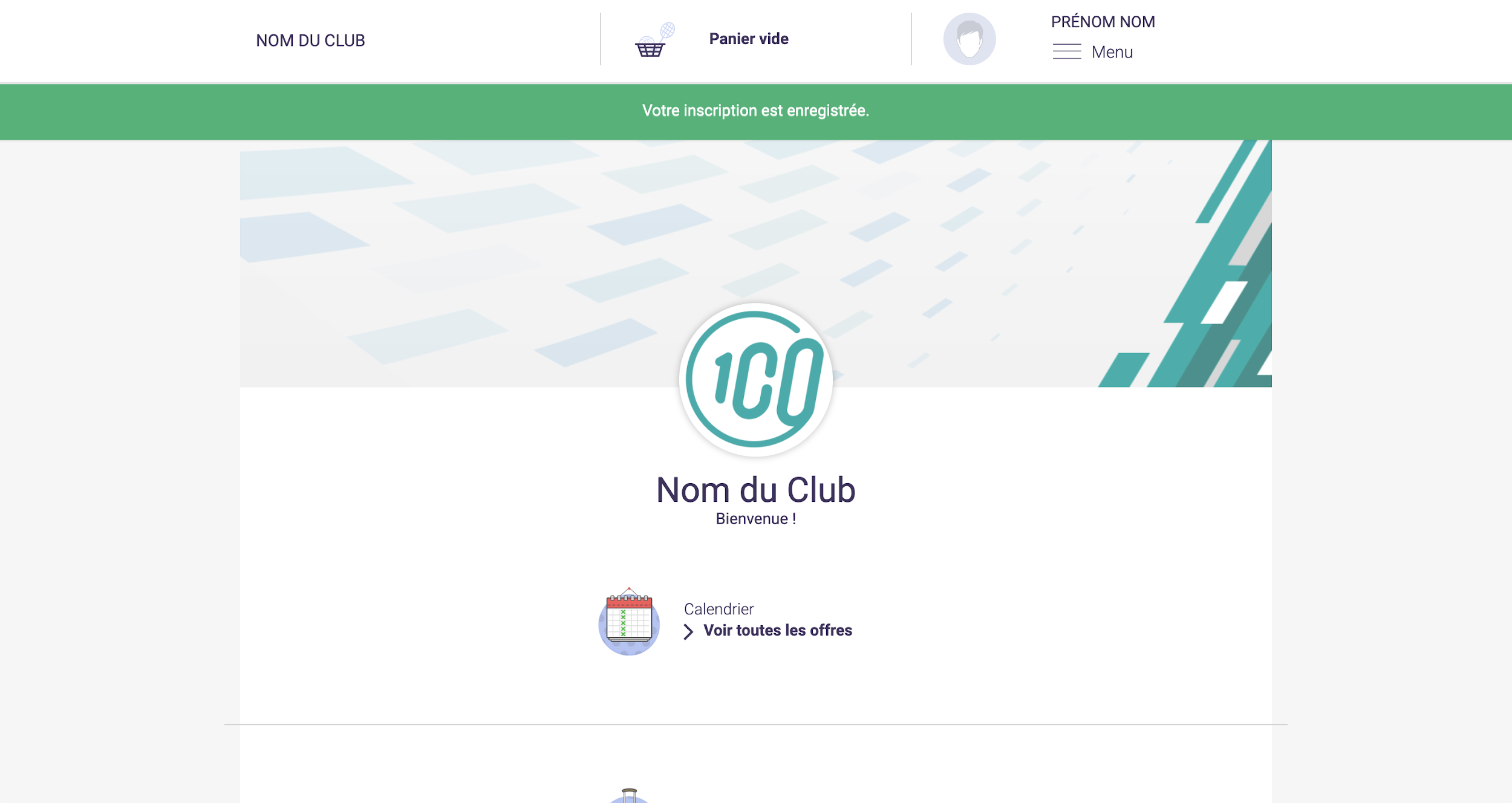 <numéro>
8. Paiement
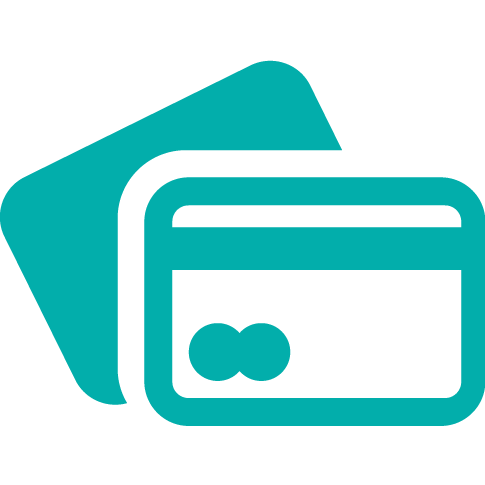 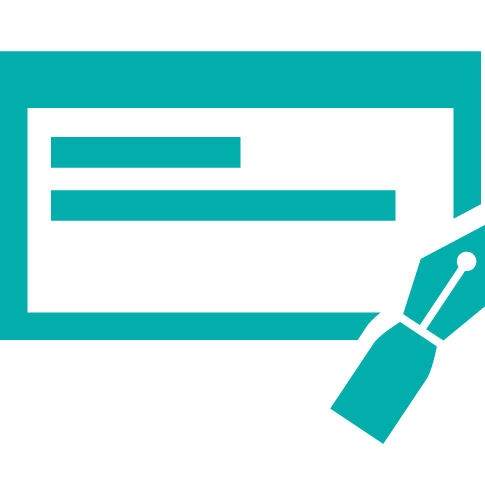 Dans le cas d’un paiement par CB :

L’encaissement est automatisé.
Dans le cas d’un paiement autre que CB :

Règlement à apporter lors des permanences d’aide aux inscriptions.
<numéro>
9
Suivi des inscriptionset paiements
<numéro>
9. Suivi des inscriptions et paiements
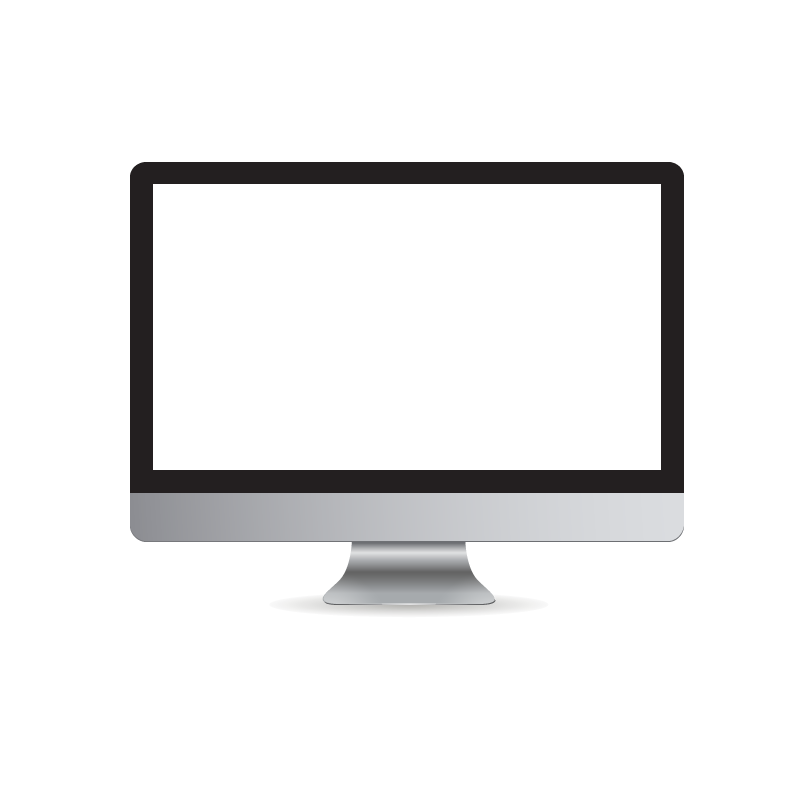 Pour suivre vos inscriptions et paiements, cliquez sur “Menu” puis “Mes inscriptions” et “Mes paiements”
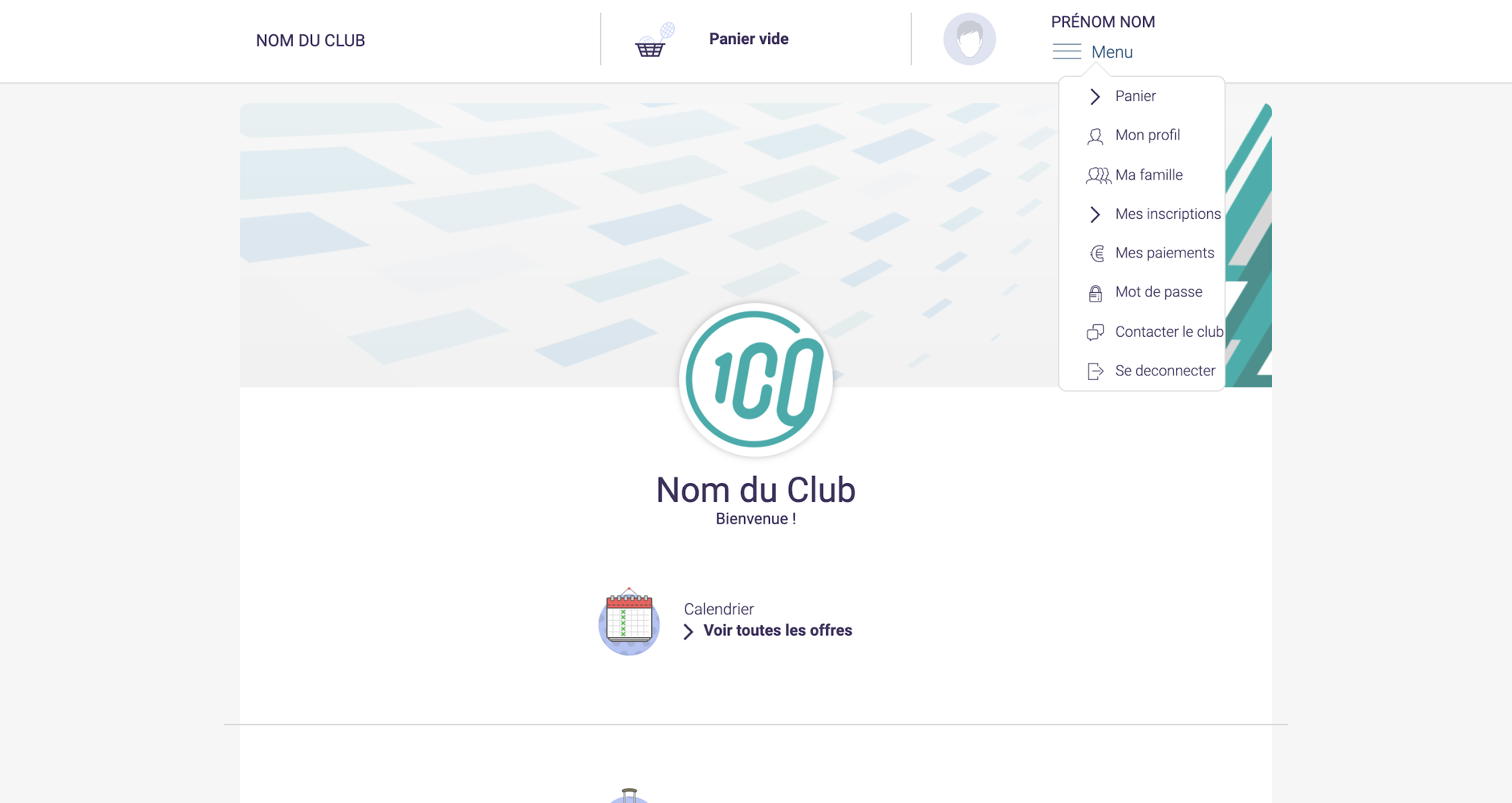 Bouton “Menu” puis,

> Bouton “Mes inscriptions” pour accéder au suivi des inscriptions

> Bouton “Mes paiements” pour accéder au suivi des paiements
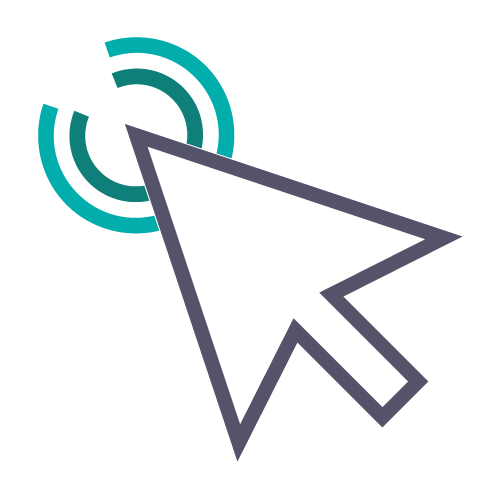 <numéro>
10
Télécharger une facture
<numéro>
10. Télécharger une facture
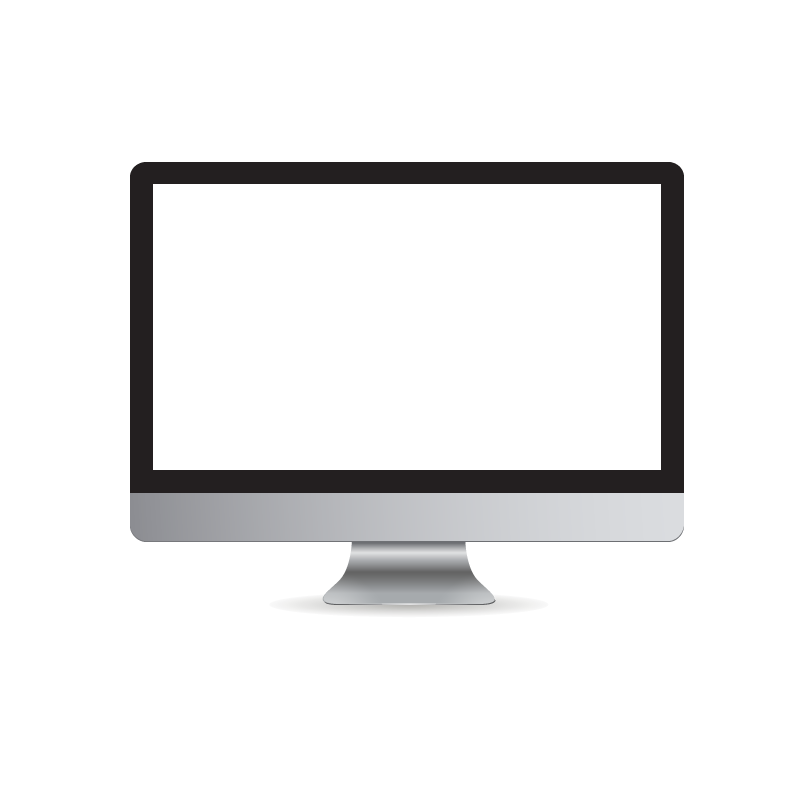 Une fois le paiement finalisé, vous pouvez télécharger votre facture depuis “Menu”, puis “Mes paiements”
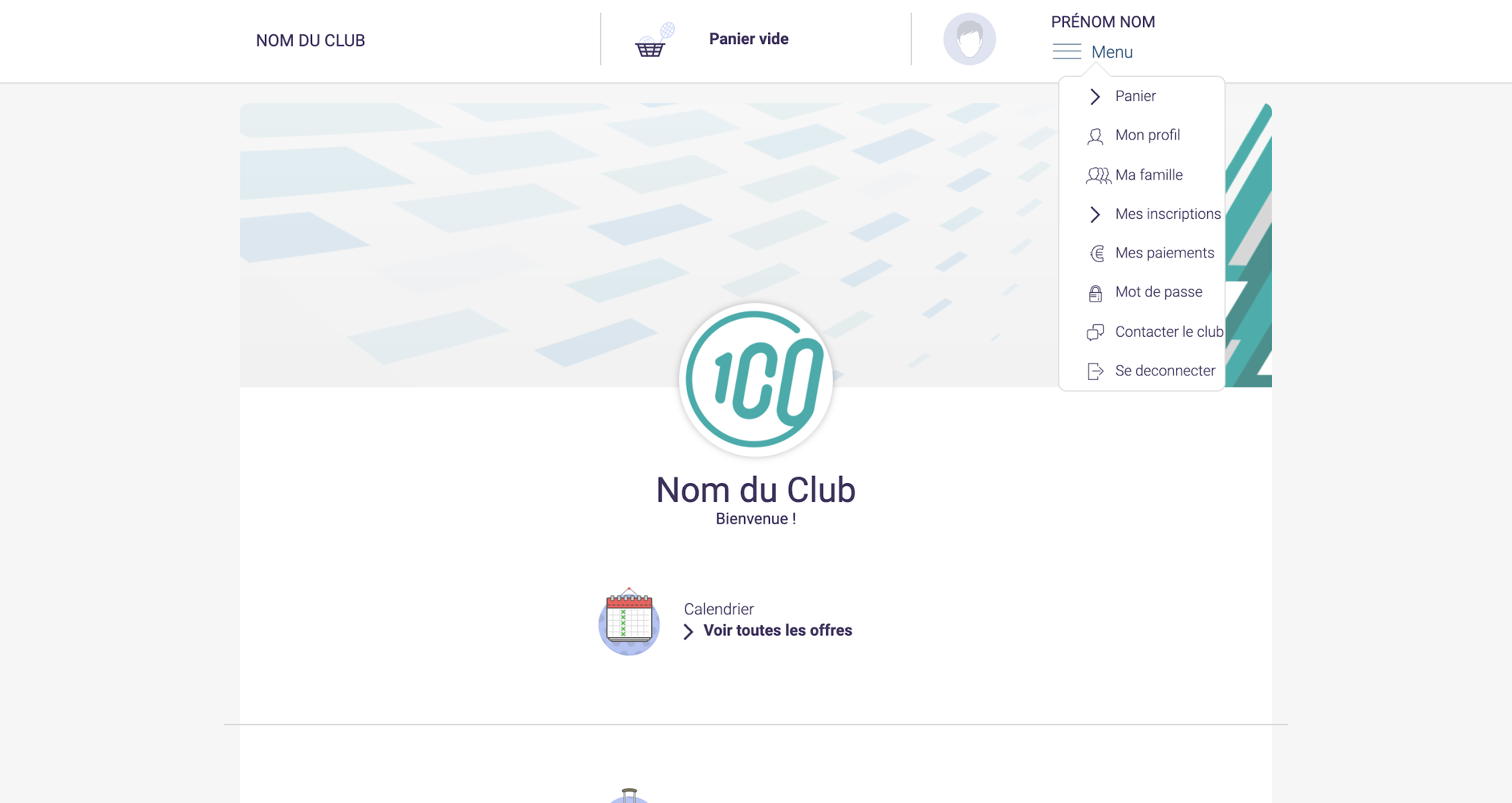 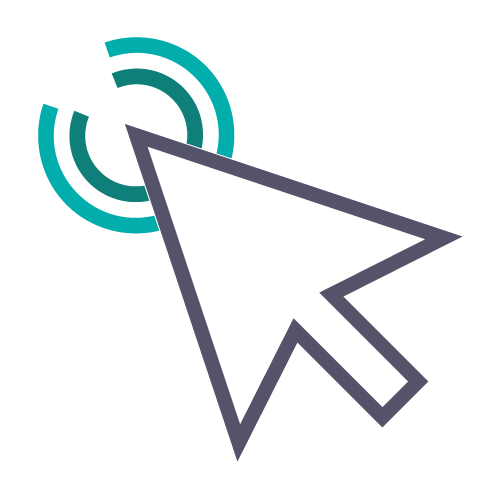 <numéro>
10. Télécharger une facture
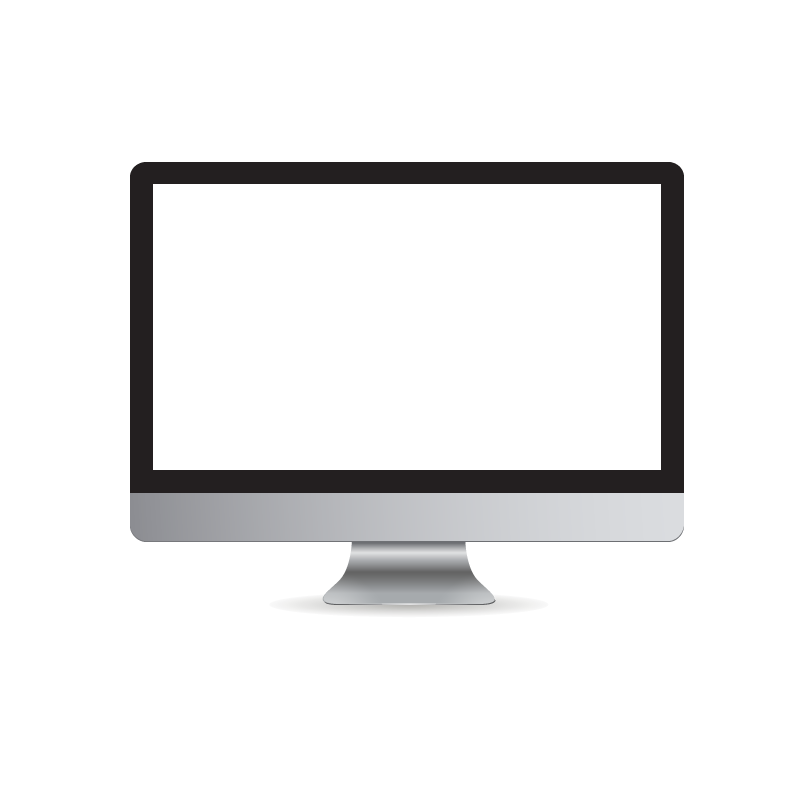 Une fois sur la page de paiements cliquez sur 
“Voir la facture” pour la télécharger.
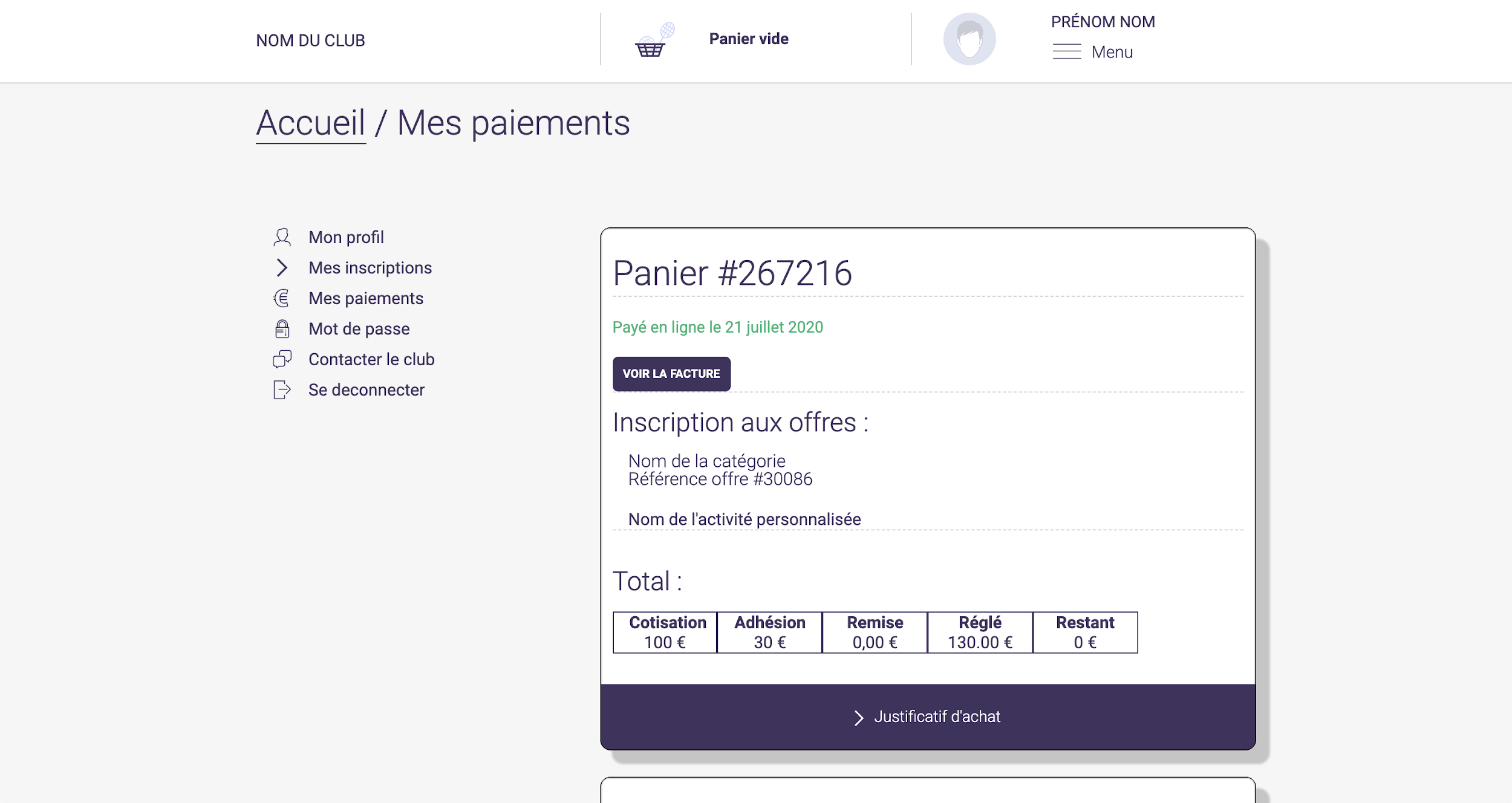 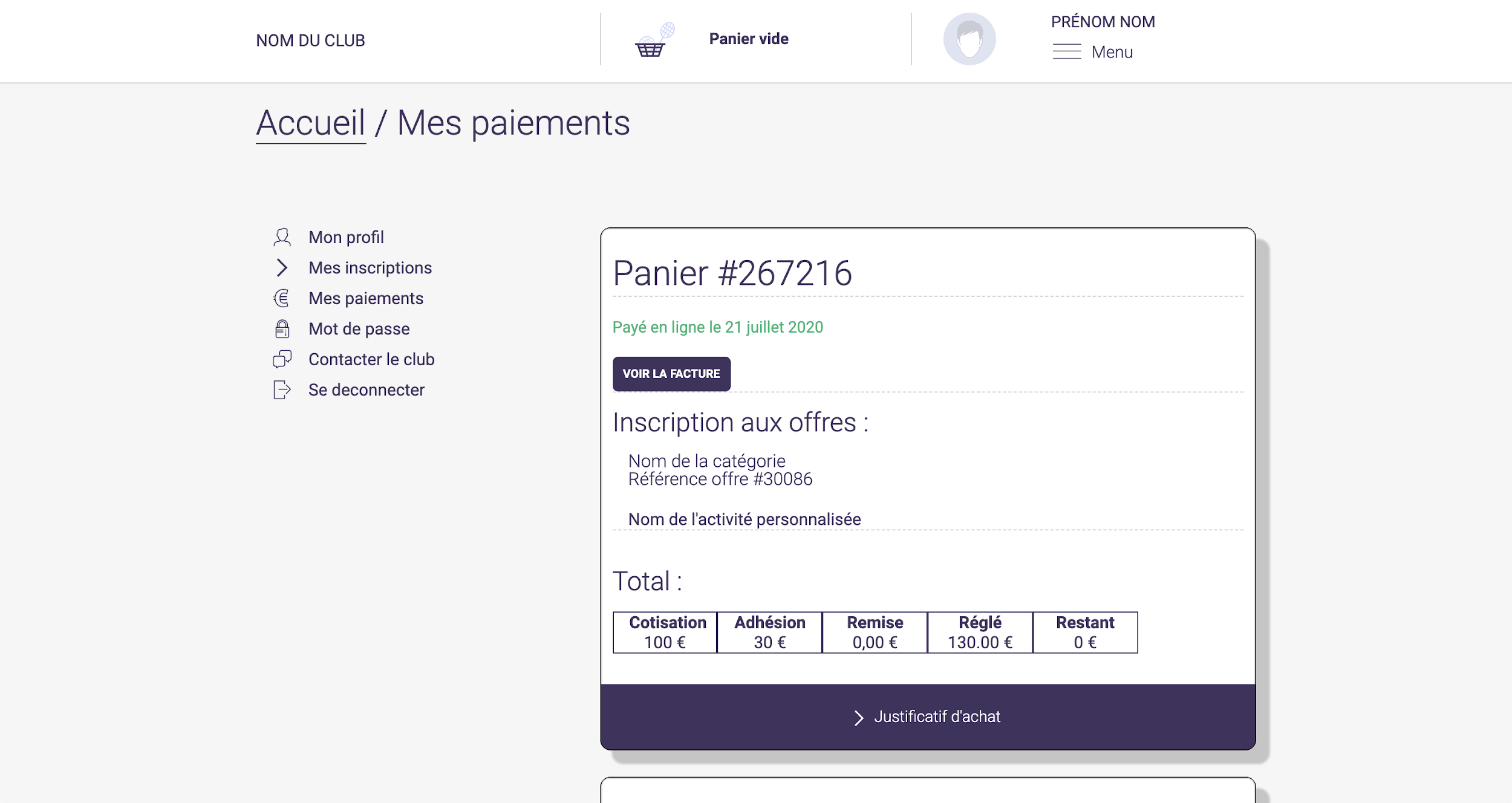 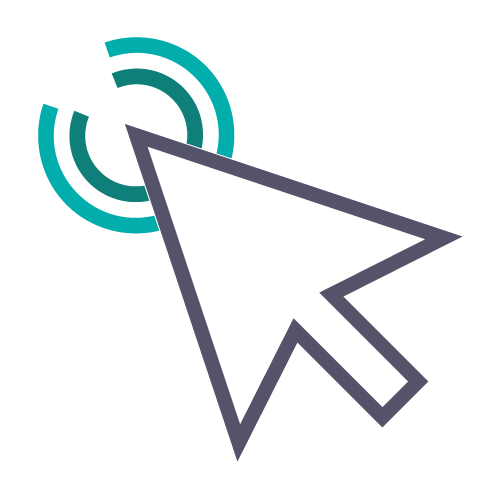 <numéro>
11
DOCUMENTS A FOURNIR 
 
téléchargeables sur le site :
 https://eveilsportifamplepuis.fr/
<numéro>
1) le questionnaire de santé
Pour les mineurs :

             Attention, si vous avez coché au moins une fois OUI 
             à ce questionnaire, vous avez besoin d’un certificat médical.
Pour les majeurs :

Un certificat médical est exigé :
	- pour une nouvelle inscription
	- si votre dernier certificat date de plus de 3 ans
	- si vous avez coché au moins une fois OUI à ce questionnaire
2) l’autorisation parentale pour les mineurs
<numéro>
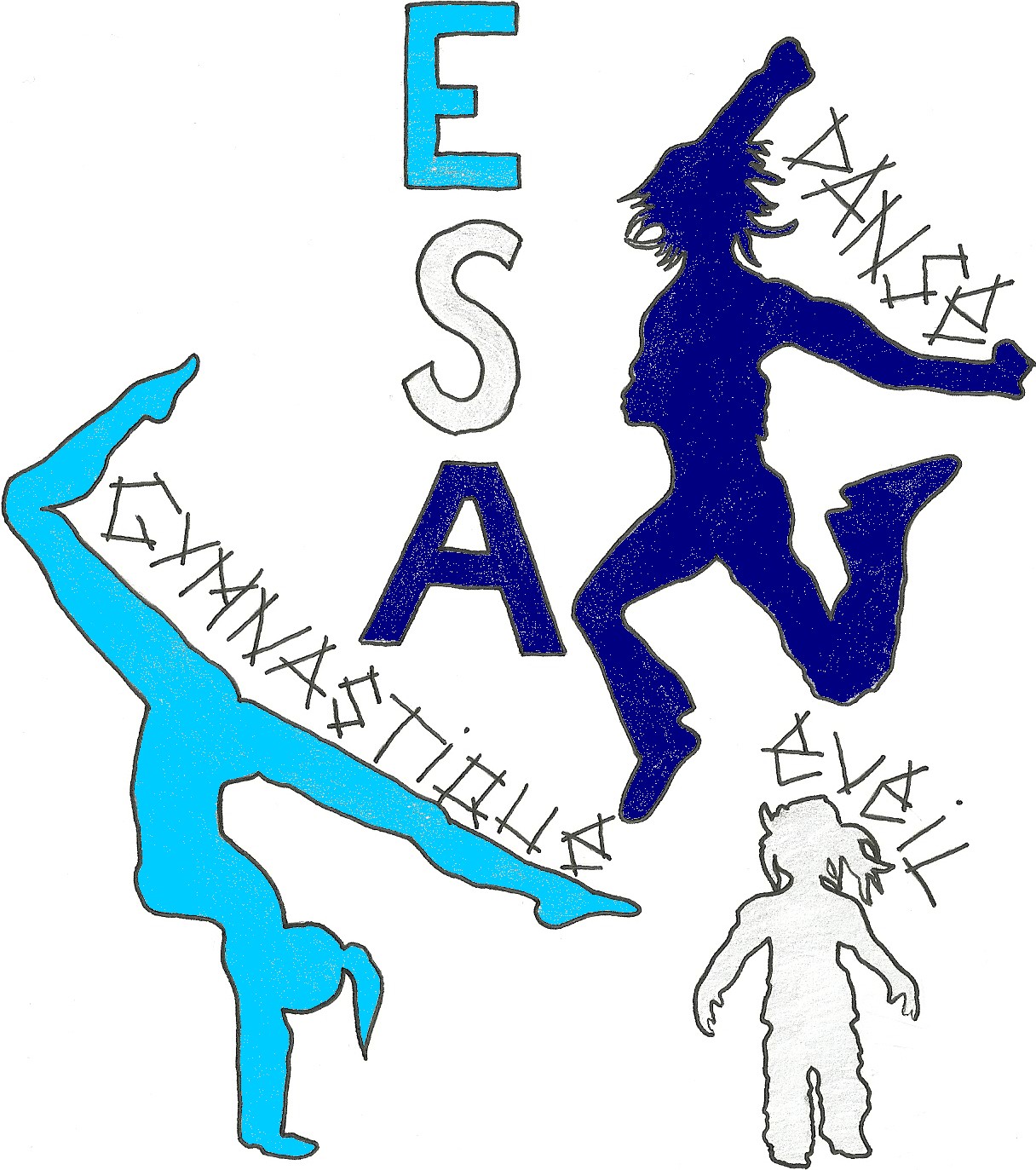 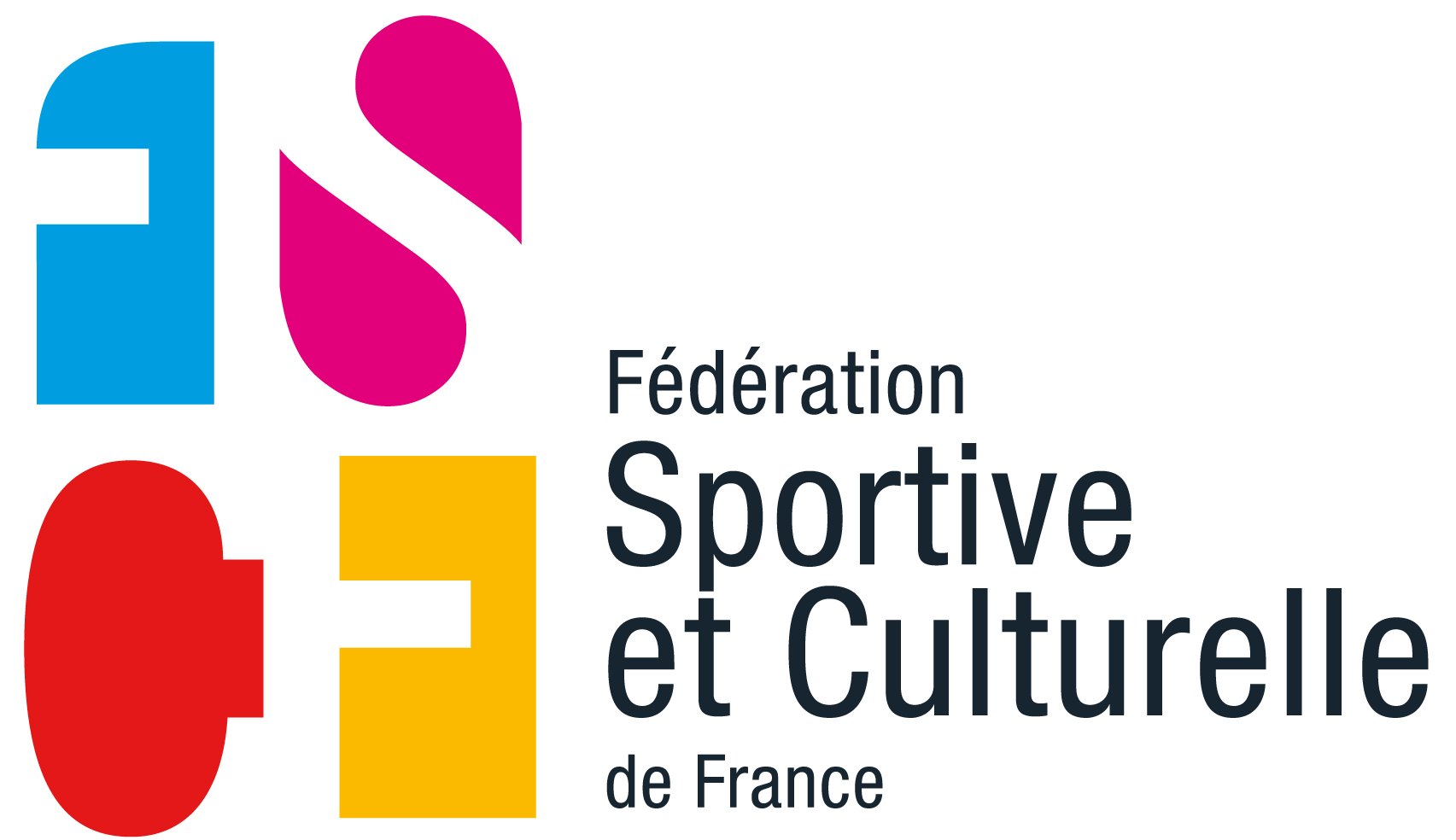 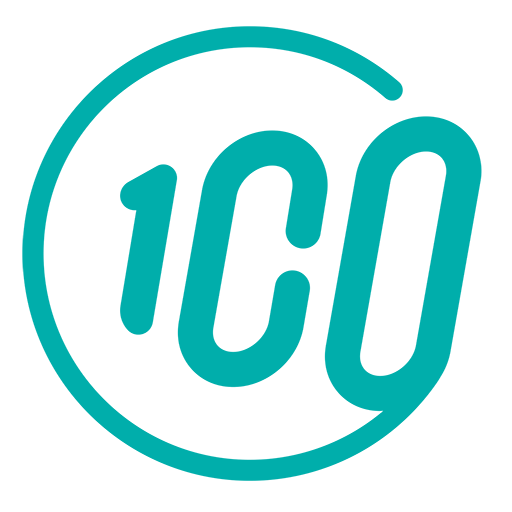 Contactez-nous,
mail :
téléphone :
adresse :
TEXTE D’AIDE
eveilsportifamplepuis@orange.fr
0683104786
8 allée des jonquilles
69550 AMPLEPUIS